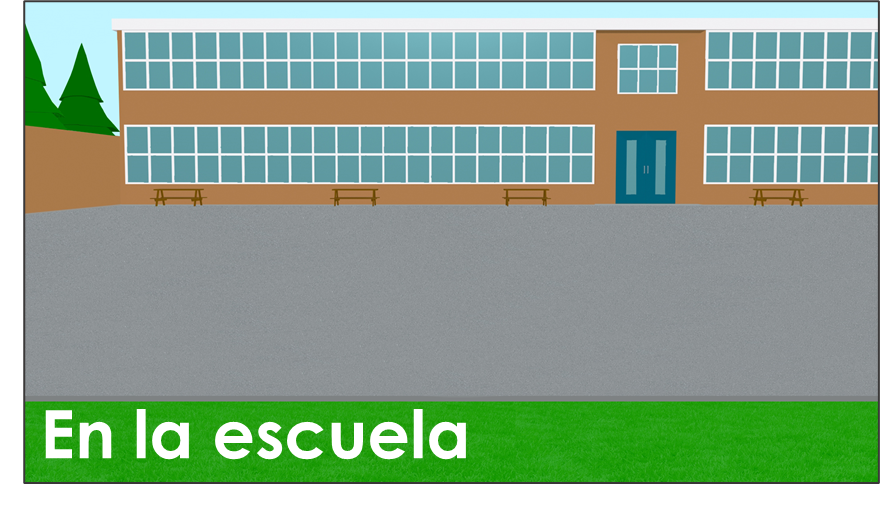 Talking about more than one thing
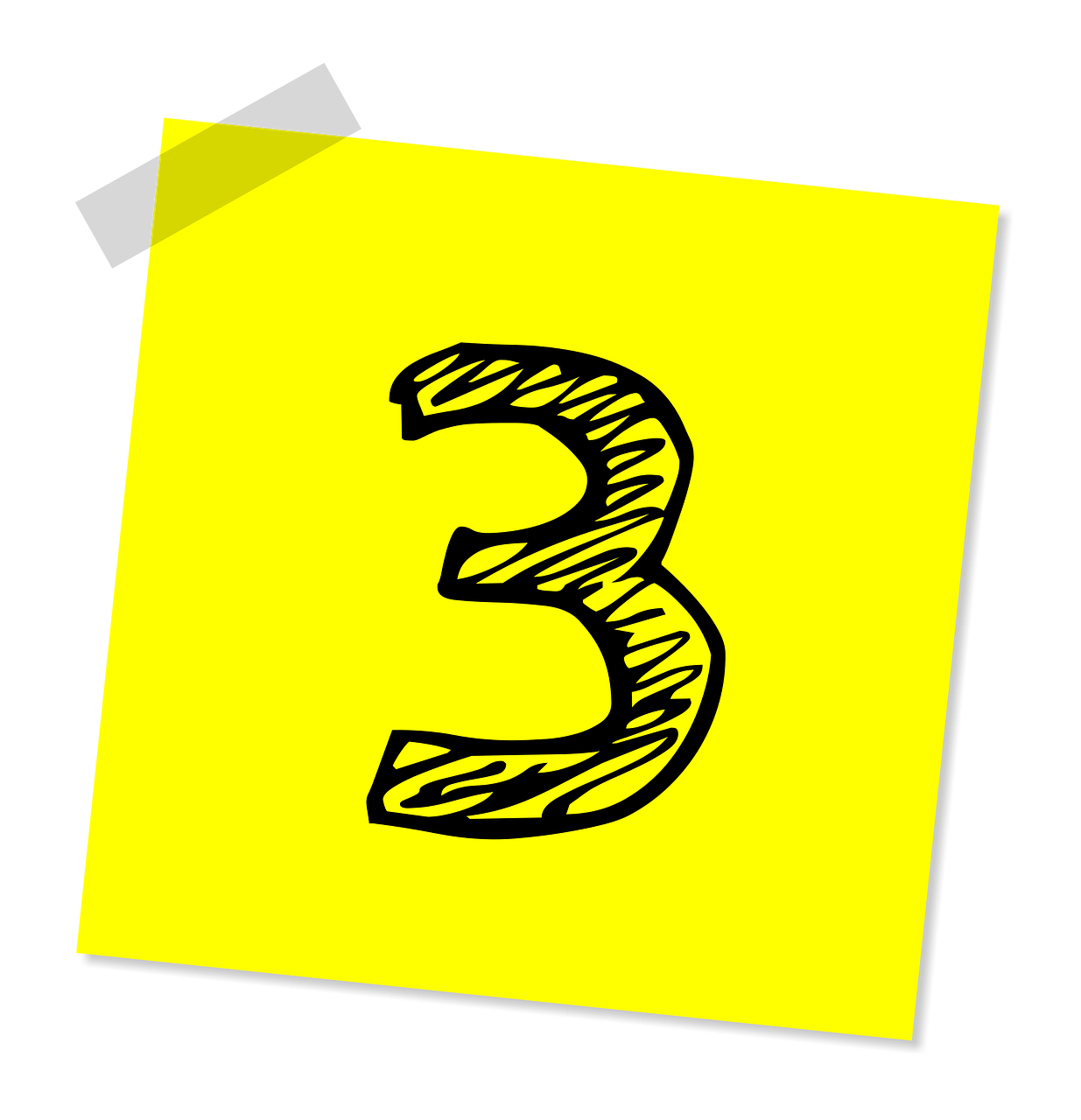 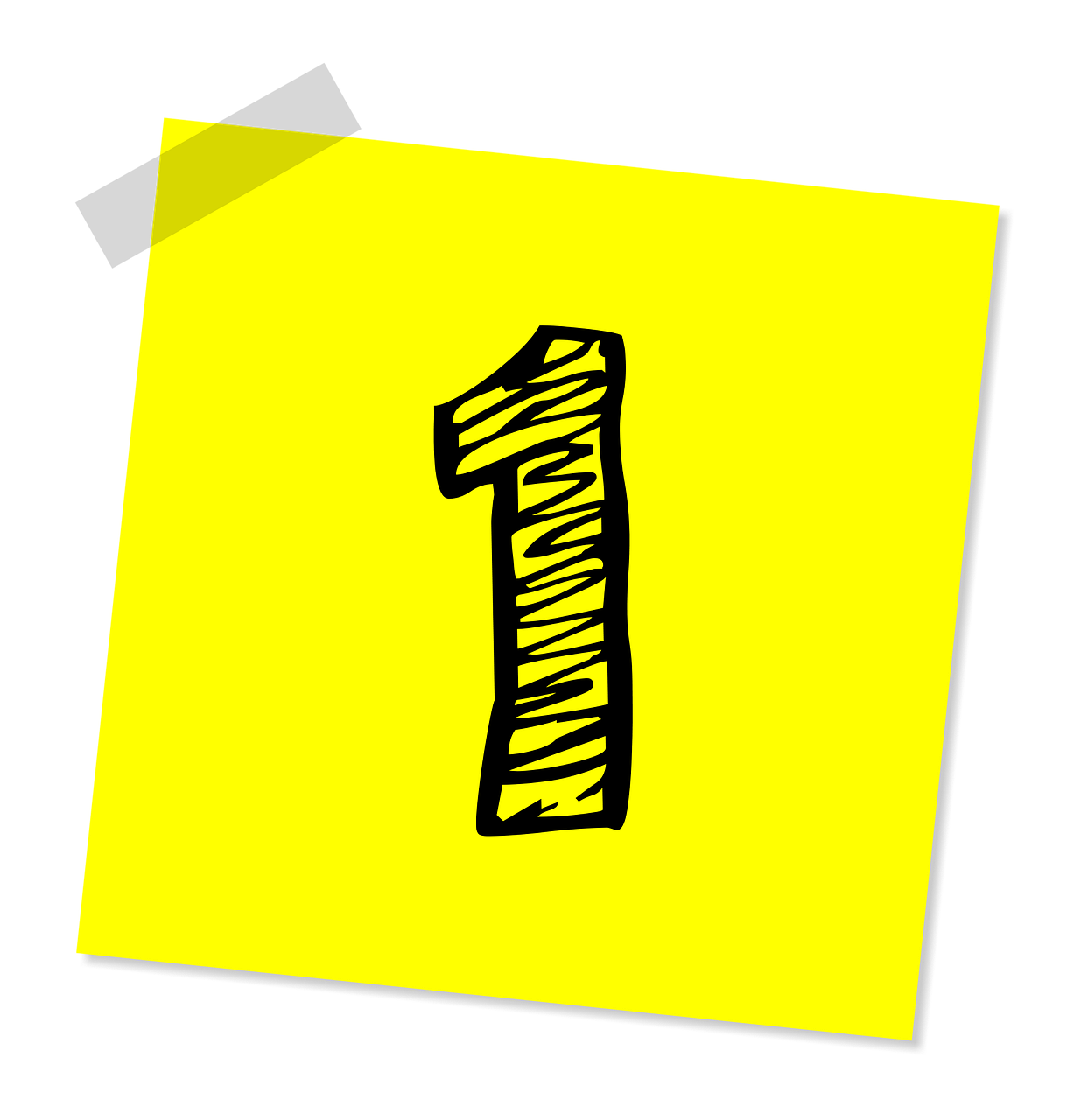 Plural nouns with –esPlural nouns with –s (revisited)
SSC [que]
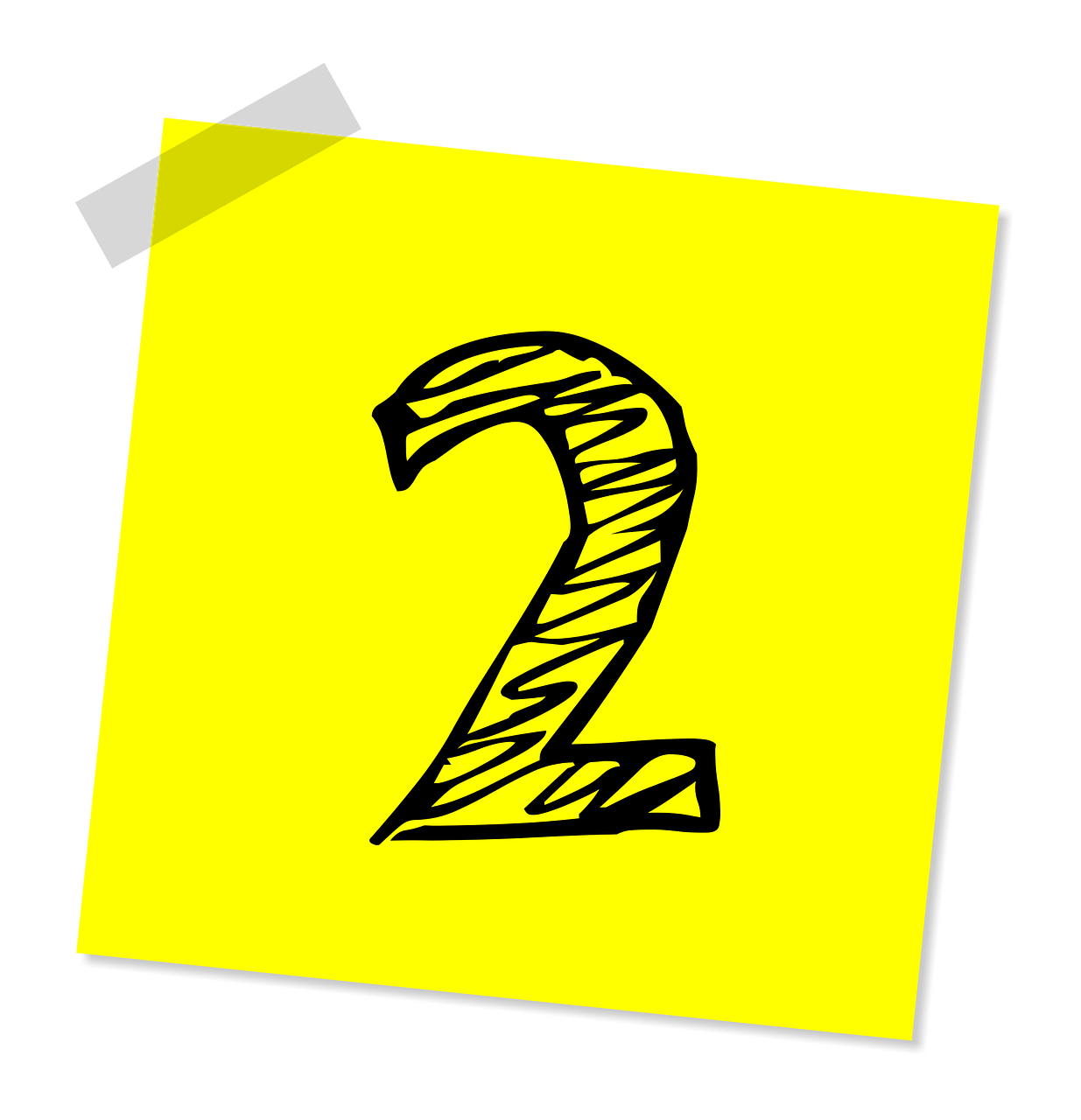 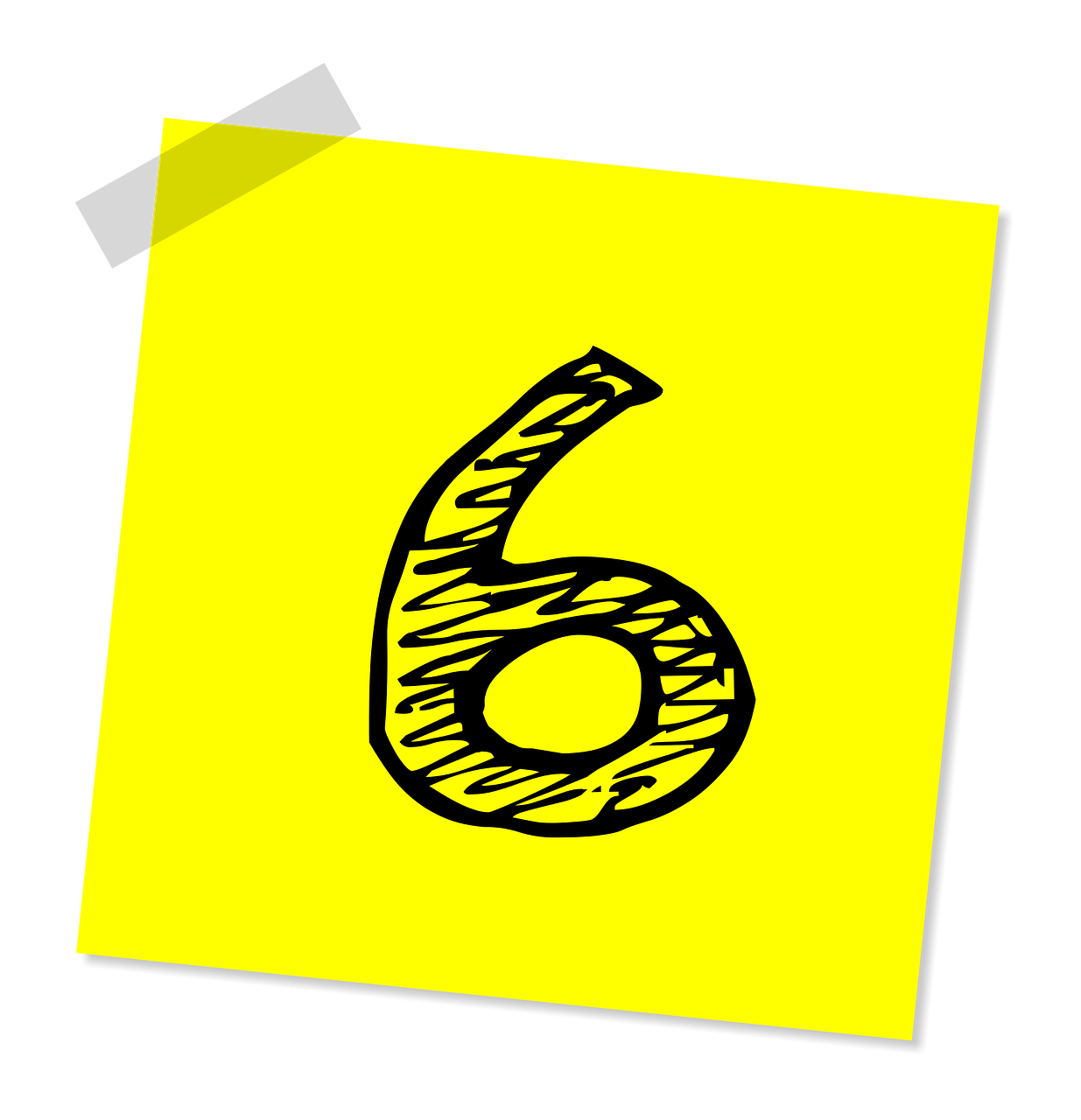 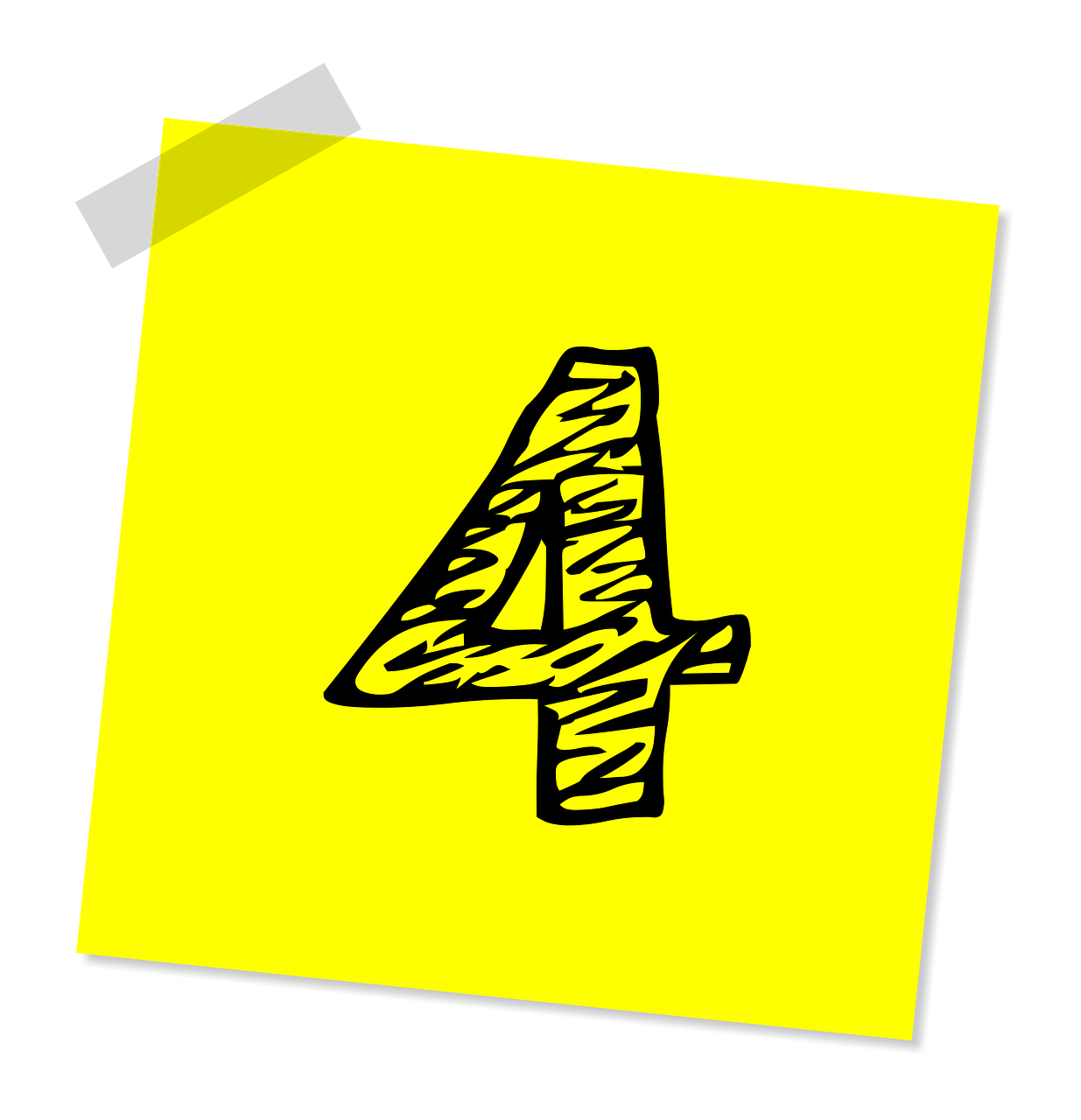 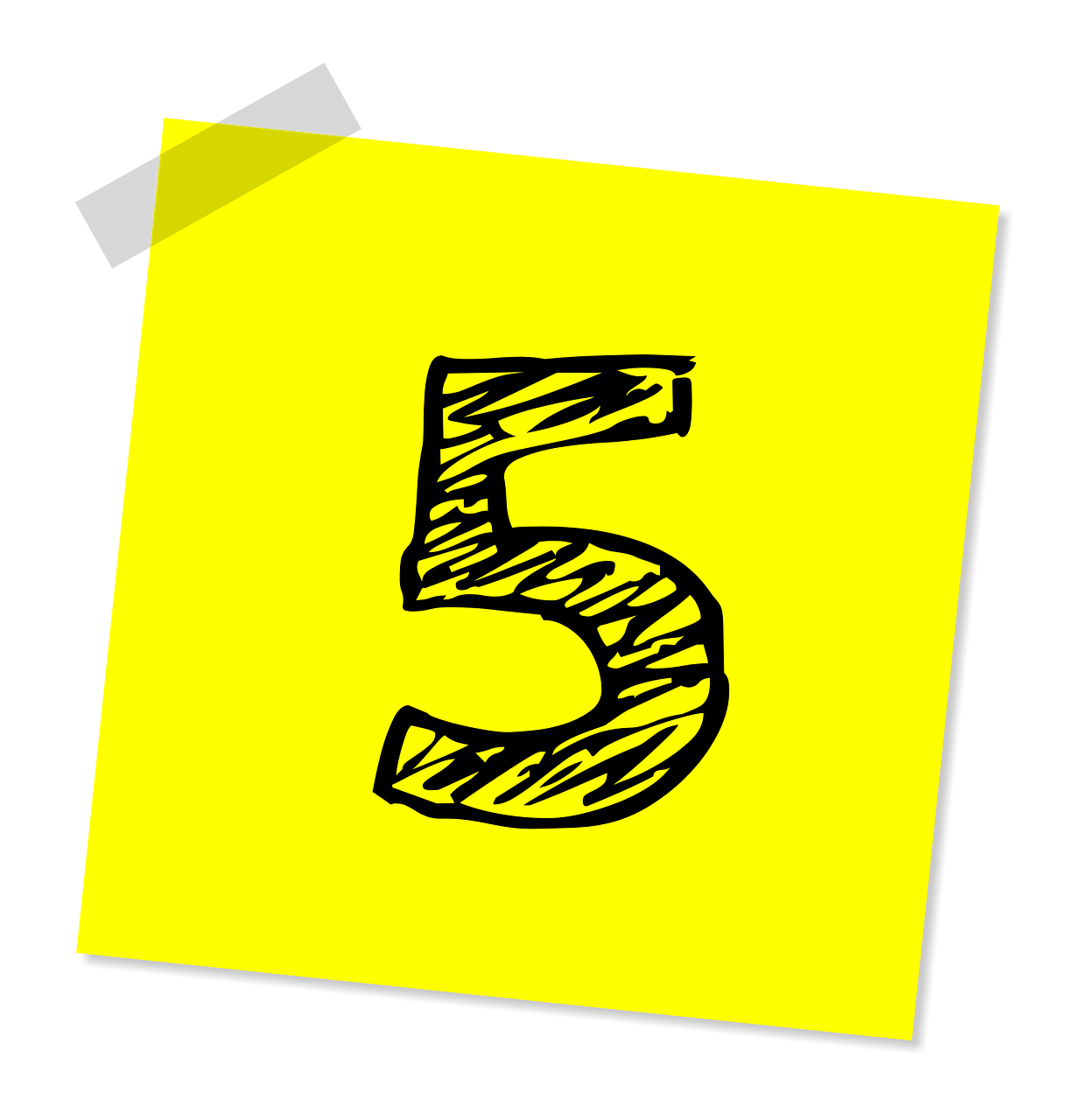 Y7 SpanishTerm 1.2 – Week 2 – Lesson 17Nick Avery / Rachel HawkesArtwork: Mark DaviesDate updated: 31.07.23
[Speaker Notes: Note: all words (new and revisited) in this week of the SOW appear on all three GCSE wordlists, with the following exceptions:
i)  AQA list does not have Inglaterra.
ii) Edexcel list does not have autor. (This is a cognate that could be used in reading assessments).iii) Eduqas list does not have flor.


Learning outcomes:
Introduction of SSC [que]
Introduction of plural nouns with -es
Consolidation of plural nouns with –s
Consolidation of TENER
Word frequency (1 is the most frequent word in Spanish): 
7.1.2.2 (introduce) uno [425]; dos [64]; tres [134]; cuatro [241]; cinco [284]; seis [438]; siete [603]; ocho [641]; nueve [991]; diez [449]; once [1700]; doce [1138]; color [358]; plan [625]; flor [739]; autor/a [513]; profesor/a [501]; director/a [592]; número [324]
7.1.1.6 (revisit) ¿quién? [289]; hablar [90]; comprar [361]; bailar [1323]; llegar [75]; escuchar [281]; amiga [1172]; música [340]; tarde¹ [392]; temprano [1578]; importante [171]; bien [78]; con [14]; otra vez [59-vez]; pareja¹ [892]
7.1.1.1 (revisit) estar [21]; estoy; estás; está; norte [624]; sur [661]; Inglaterra [N/A]; España [N/A]; ¿dónde? [161] en [5]; hola [1245]; hasta luego [luego-150]
Source: Davies, M. & Davies, K. (2018). A frequency dictionary of Spanish: Core vocabulary for learners (2nd ed.). Routledge: London]
hablar
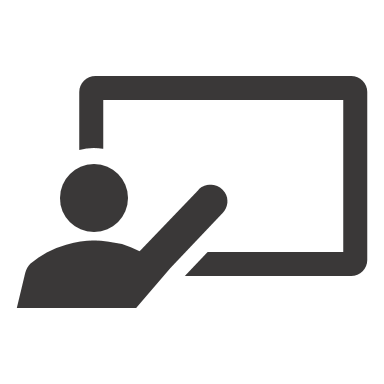 En pareja
Practica el diálogo con una pareja.
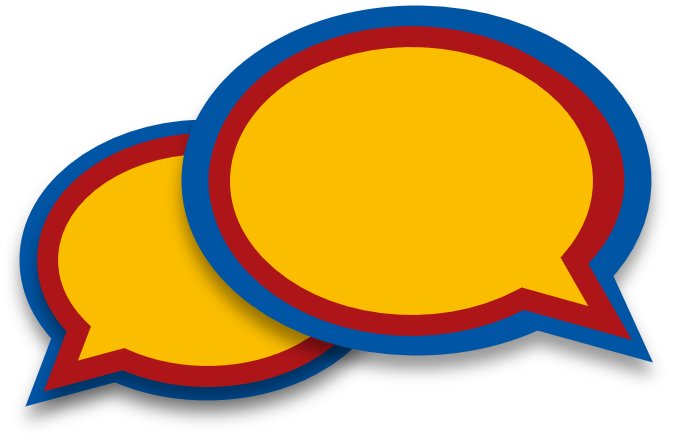 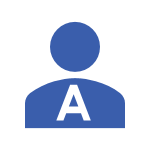 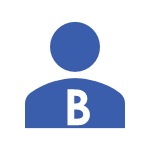 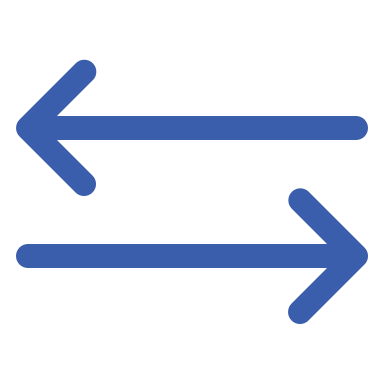 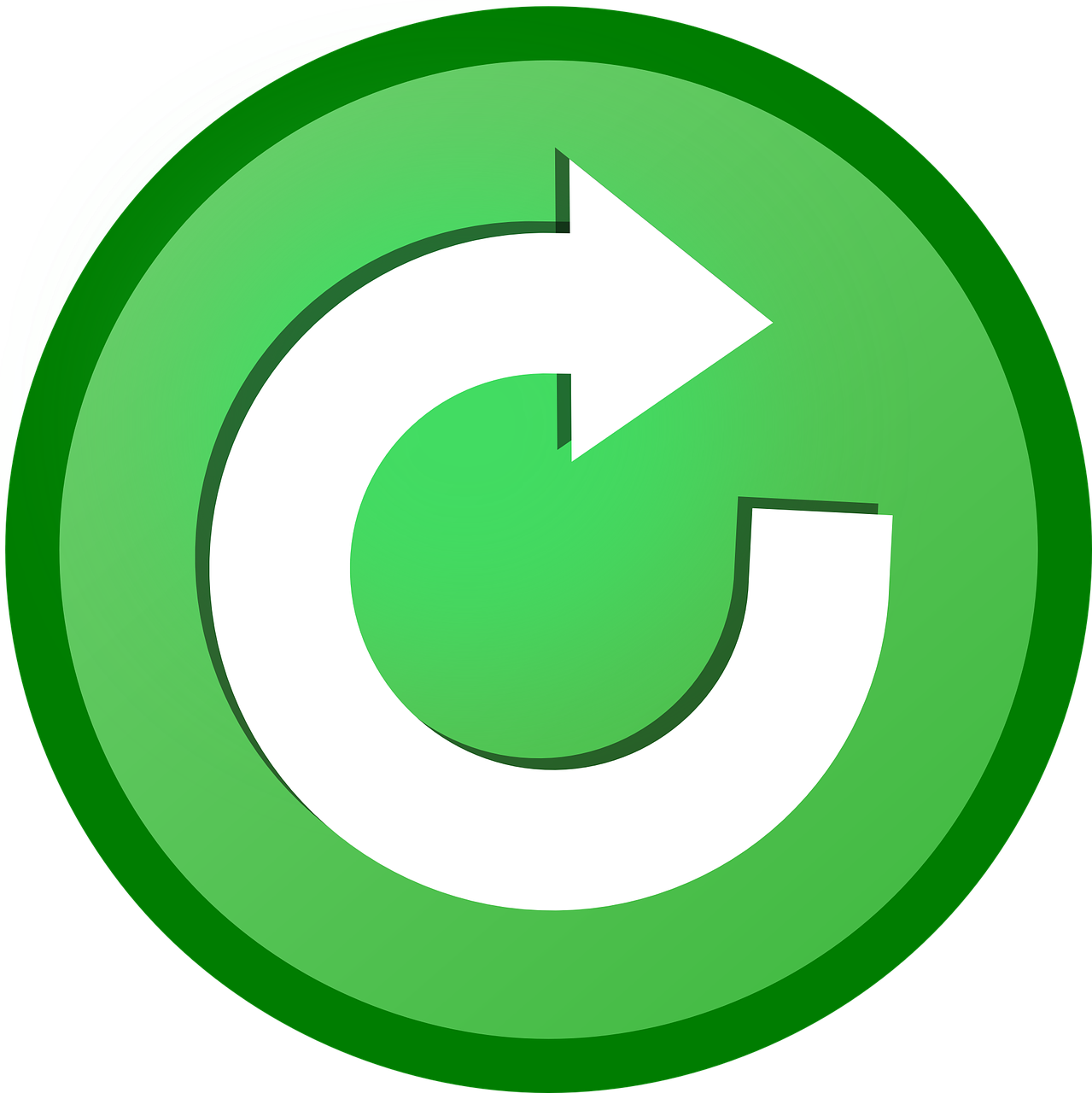 ¡otra vez!
[Speaker Notes: Timing: 5 minutes

Aim: to practise oral recall of these key verbs in questions and verbs and vocabulary in the responses.

Procedure:
Students practise the dialogue in pairs, supplying the verb forms and vocabulary from memory.They then swap roles so each has a turn asking the questions.

Note: this dialogue revisits 8 of the words from this week’s revisited vocabulary, including ‘otra vez’ ‘con’ and ‘pareja’.  Ensure students engage with the meaning of all these words.]
que
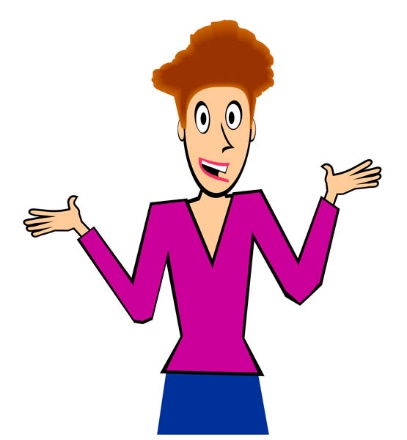 porque
[Speaker Notes: Timing: 3 minutes (five slides)

Aim: To introduce SSC [que] and source word ‘porque’.

Procedure:
Introduce and elicit the pronunciation of the individual SSC and then the source word (with gesture, if using). 
Note: A possible gesture for this source word would be to rotate your index fingers in a clockwise direction, akin to miming a wheel in forward motion.  
Whilst abstract, this is a gesture often used in the classroom to encourage learners to justify their opinions with reasons.NB: The English meaning ‘because’ should be clearly given to ensure secure word-meaning mapping.
Word frequency (1 is the most frequent word in Spanish): zona [359]
Source: Davies, M. & Davies, K. (2018). A frequency dictionary of Spanish: Core vocabulary for learners (2nd ed.). Routledge: London]
que
porque
[Speaker Notes: Repeat the sound and elicit the source word.]
parque
pequeño
que
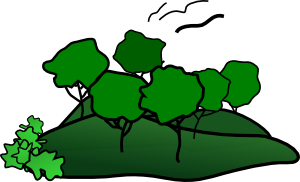 porque
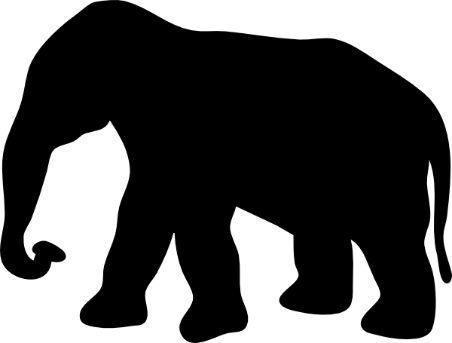 querer
¿qué?
[because]
[to want]
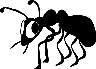 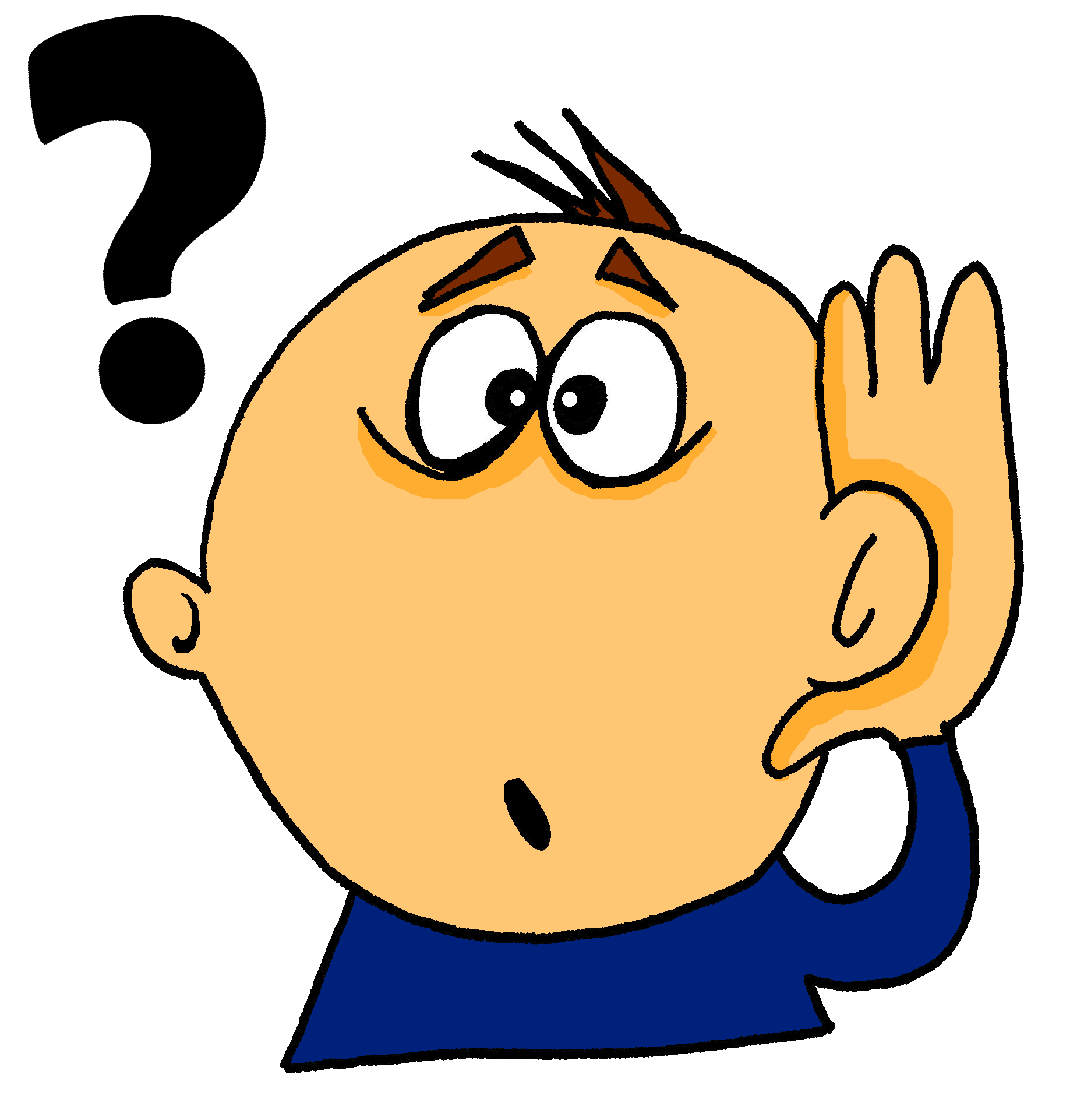 quedar
[to meet up; stay; suit]
[Speaker Notes: Procedure:
1. Introduce and elicit the pronunciation of the individual SSC ‘que’ and then the source word again (with gesture, if using).2. Then present and elicit the pronunciation of the five cluster words.
The cluster words have been chosen for their high-frequency, from a range of word classes, with the SSC (where possible) positioned within a variety of syllables within the words (e.g. initial, 2nd, final etc.). Additionally, we have tried to use words that build cumulatively on previously taught SSCs (see the Phonics Teaching Sequence document) and do not include new SSCs. Where new SSCs are used, they are often consonants which have a similar symbol-sound correspondence in English.

Word frequency (1 is the most frequent word in Spanish): 
porque [40] parque [1354] pequeño [202] qué [50] quedar [100] querer [58]
Source: Davies, M. & Davies, K. (2018). A frequency dictionary of Spanish: Core vocabulary for learners (2nd ed.). Routledge: London]
parque
pequeño
que
porque
querer
¿qué?
quedar
[Speaker Notes: Without the images, students focus this time again closely on the SSC and the cluster words.]
parque
pequeño
que
porque
querer
¿qué?
quedar
[Speaker Notes: Without the images or sound, students have to pronounce the words themselves.]
escuchar / escribir
QUE|CO |CU
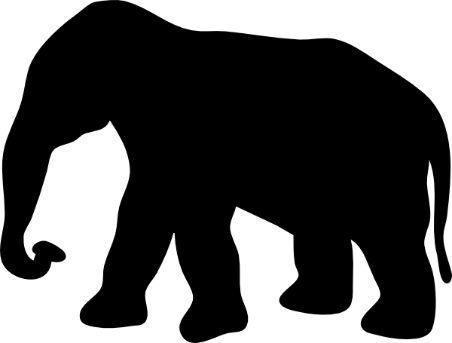 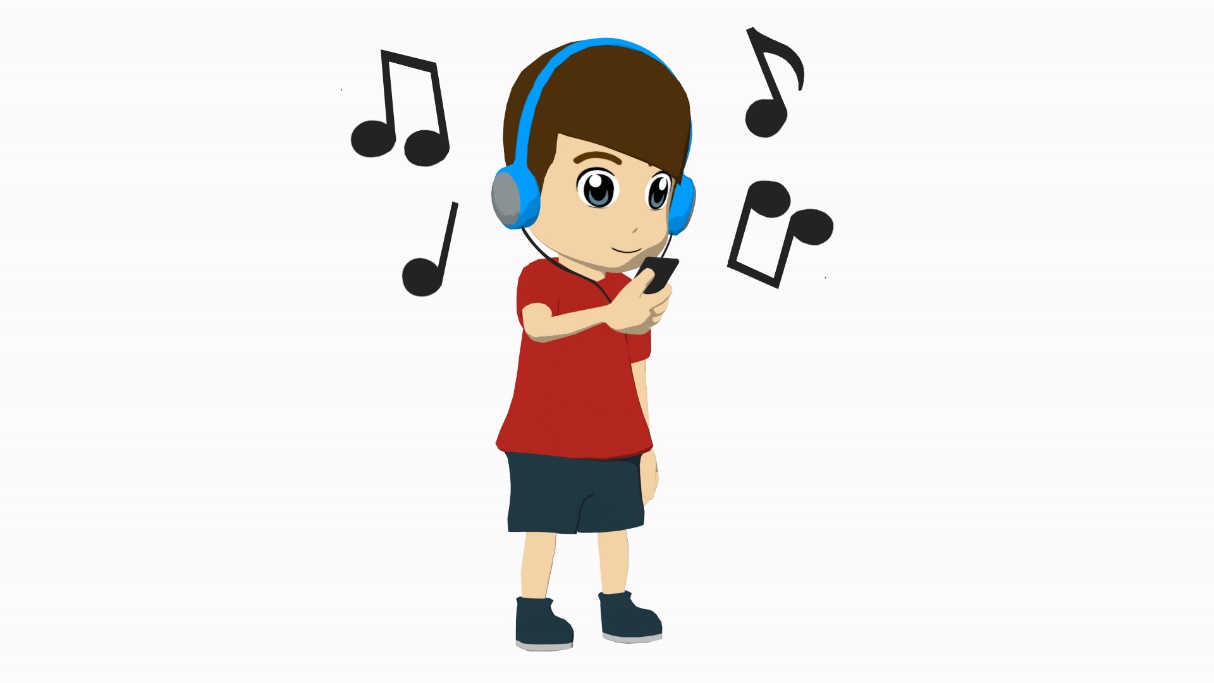 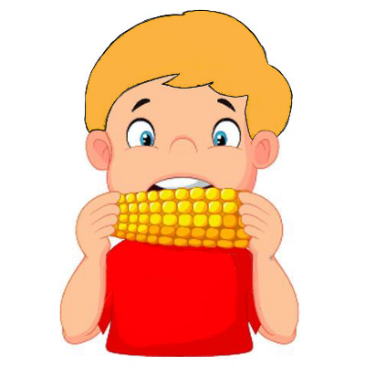 D
[to want]
C
B
A
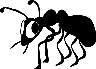 querer
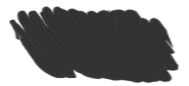 es cu char
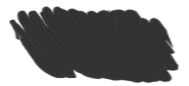 comer
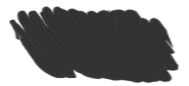 pequeño
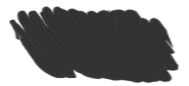 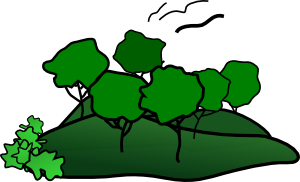 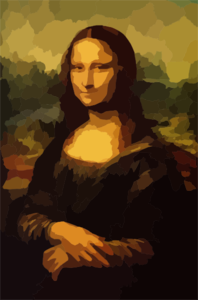 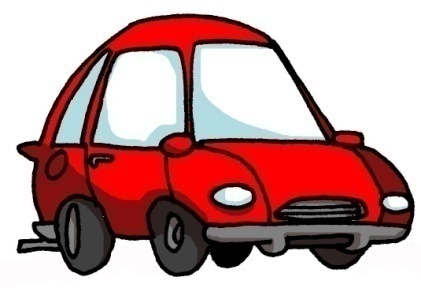 G
E
H
F
[with]
con
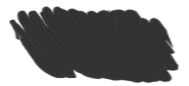 cultura
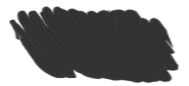 parque
coche
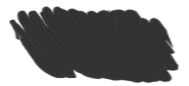 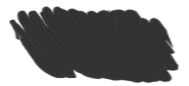 [Speaker Notes: Timing: 5 minutes

Aim: to recall the missing the SSCs (and to successfully map their sound to spelling)

Procedure:
1. Teachers ask students to write A-I the missing SSC (obscured by scribble) for each word.
2. Teachers click on the pictures to play the word.
3. Click to reveal the answers in order.]
Cómo se dice en español?
leer
plan
flower
three
two
six
seis
el plan
la flor
tres
dos
male author
one
four
five
colour
cinco
el color
cuatro
uno
el autor
male teacher
el profesor
[Speaker Notes: Timing: 3 minutes

Aim: to practise recognising the meanings of the new Spanish words.

Procedure:
1. Click to bring up the English word.
2. Students choose the correct Spanish word from those in the grid.
3. Teachers may wish to remove the option grid to challenge a higher-achieving group, on a repeat of the activity.

Note: we anticipate that students will have done pre-learning, and that this week’s words are short, several are cognates, and students may already know numbers from primary.  However, if students need more vocabulary practice at this stage, teachers could you the additional slide from the end of this slide deck.]
Talking about more than one thing: Plural nouns with -es
Many Spanish nouns end in a vowel (like ‘o’ and ‘a’)
To talk about these in the plural (more than one), add –s to the end of the noun.
 I have plants.
Tengo plantas.
If the noun ends in a consonant (like ‘n’ or ‘r’), add –es to the end.
For example:
Tengo planes.
 I have plans.
Tengo flores.
 I have flowers.
[Speaker Notes: Timing: 2 minutes
Aim: to introduce the 2nd plural rule for Spanish nouns.
Procedure:1. Click to present the information.
2. Elicit the English meanings for the Spanish examples.
Note: 
1. Students following the SoW should be familiar with the first half of the explanation. After ‘tengo plantas’, the teacher can elicit more examples of nouns that pluralise by adding –s to the singular form (e.g. bicicleta, teléfono, cámara, cama, casa, pregunta).
2. For now, we simply treat ‘autores’ and ‘profesores’ in their plural form as masculine (i.e. male teachers, male authors). In lesson 2, we will introduce rules regarding the biological gender marking on plural nouns.]
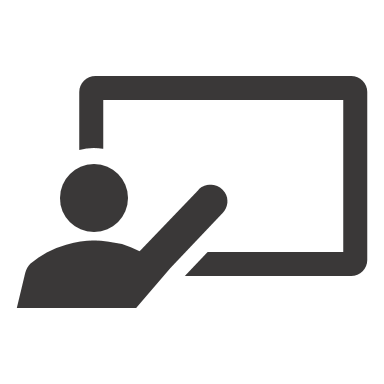 Lee el español. ¿Qué palabra es?
Daniel describe a Hugo
leer
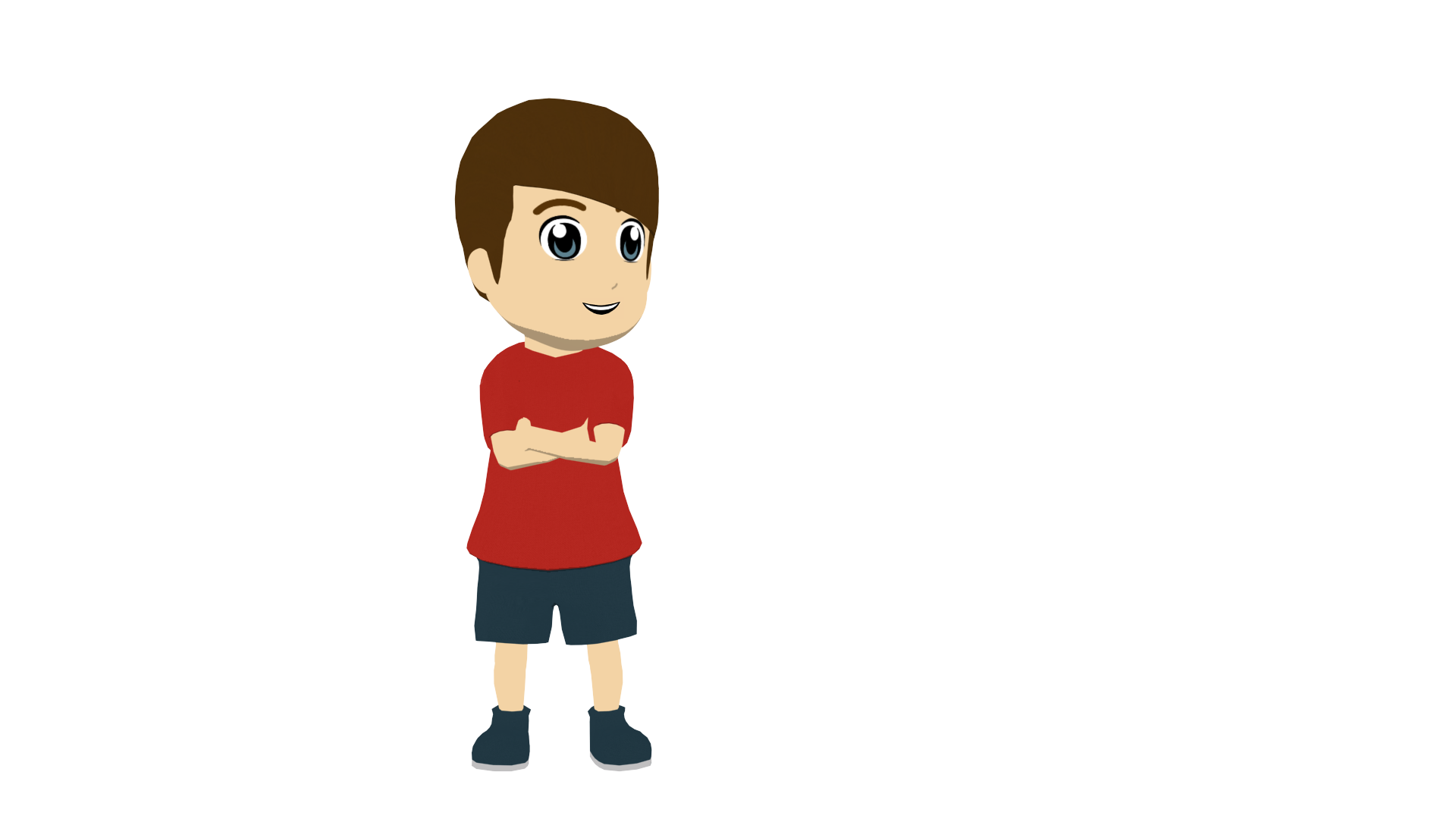 Marca la letra correcta (A o B).
1
amigo
autor
1. Hugo estudia con seis
s.
profesor
amiga
2
es.
2. Habla con con cinco
cama
color
3
3. Compra un barco de tres
es.
flor
camisa
4
es.
4. No lleva
directores
parejas
5
5. La clase necesita dos                 s.
‘Señor’ means ‘Mr.’. 
It can also mean ‘Sir’ and ‘man’.
gatos
6
señor
s.
6. Llega con cuatro
[Speaker Notes: Timing: 8 minutes

Aim: to practise distinguishing between nouns that pluralise with –s and -es

Procedure:
1. Students write 1-6.
2. They read each sentence and decide what the missing noun must be (see right hand side).
3. They write ‘A’ or ‘B’.
4. Teacher checks answers, eliciting the meanings of the sentences.]
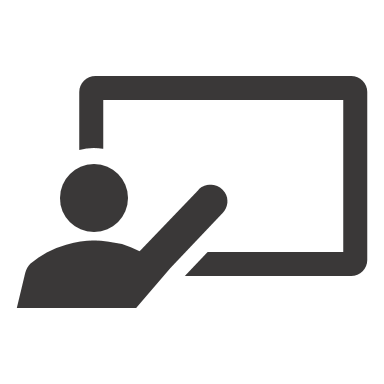 Escucha. Marca la opción correcta.
Cosas en la escuela
escuchar / escribir
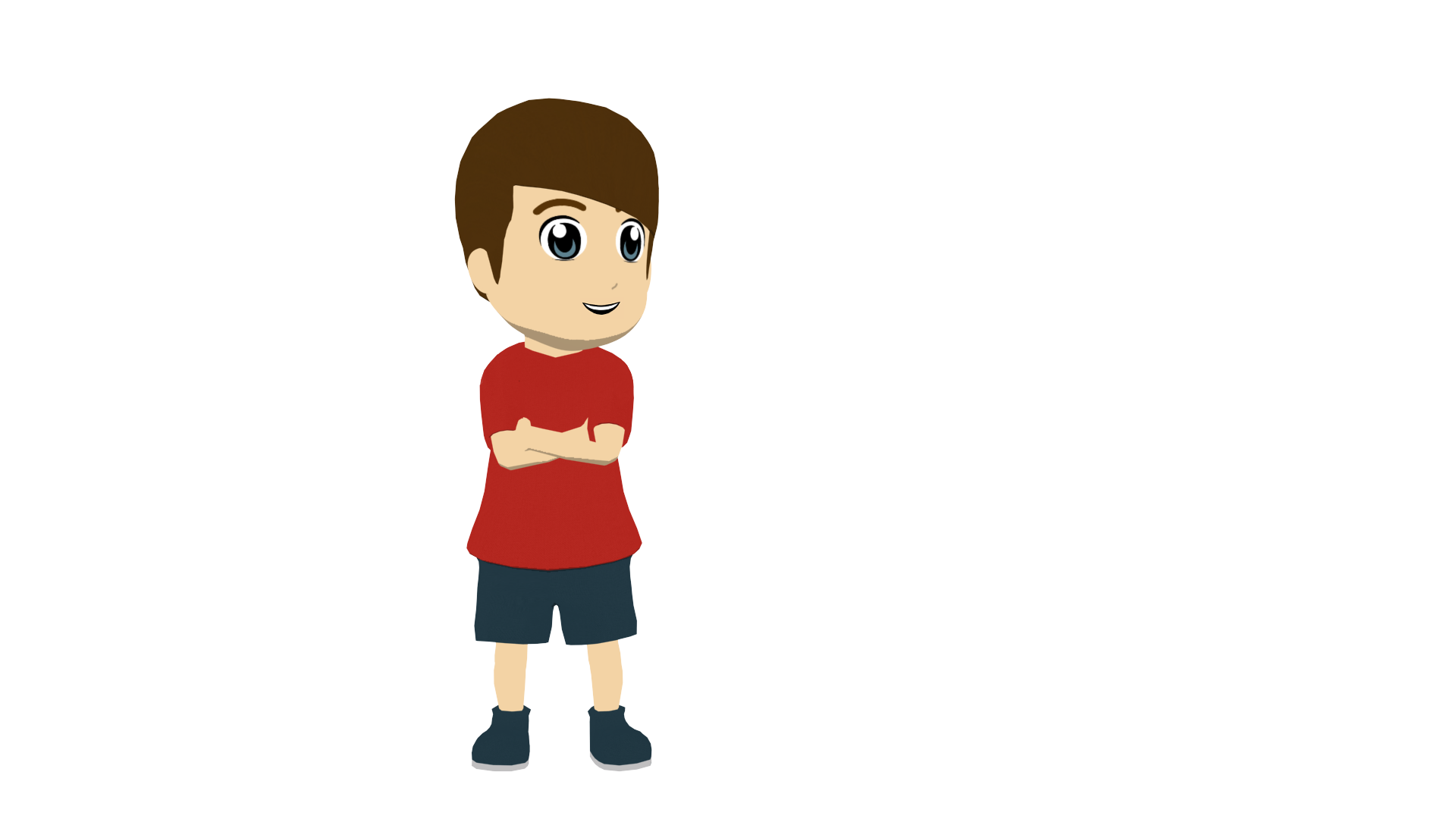 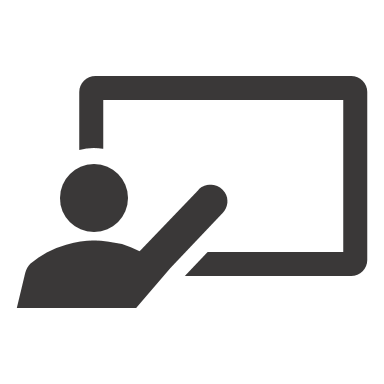 Escucha otra vez. Escribe las palabras.
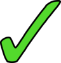 1.tres tareas
1
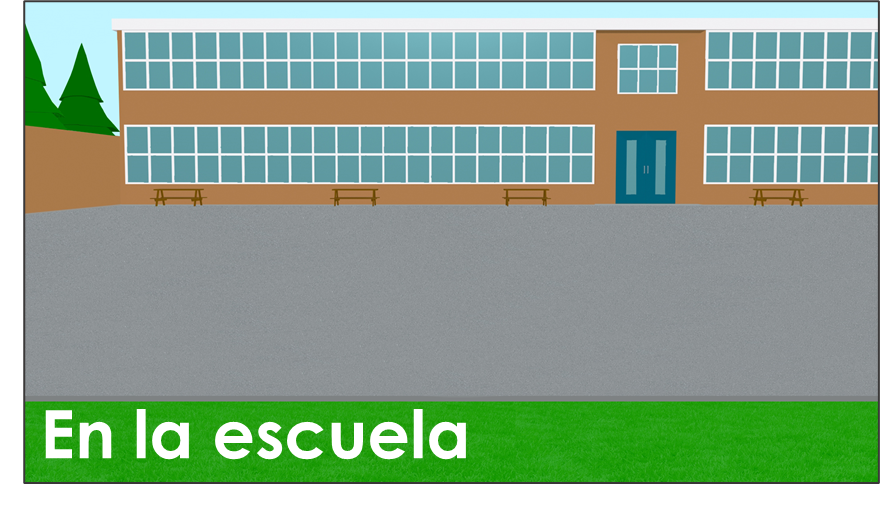 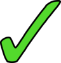 2. seis profesores
2
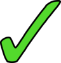 3
3. cinco cosas
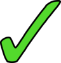 4. dos colores
4
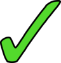 5
5. cuatro planes
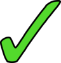 6
6. unos periódicos
[Speaker Notes: Timing: 8 minutesAim: to practise ‘listening out’ for noun endings and to practise writing the new words (transcription)

Procedure:
1. Play the audio. Decide if the noun ends in –s or –es (this is a simple ‘listening out’ for the form).
2. Students listen again and write what they hear (transcribing both the number and plural noun).

Note: Higher-achieving groups may be able to complete both parts as they listen.

Transcript:
1.tres tareas 
2. seis profesores 
3. cinco cosas 
4. dos colores 
5. cuatro planes 
6. unos periódicos]
Student A – I have…
Student B – I have…
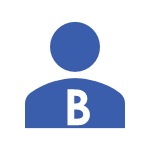 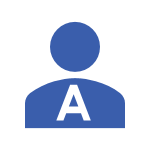 Tengo cinco revistas.
Tengo seis revistas.
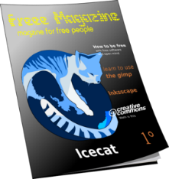 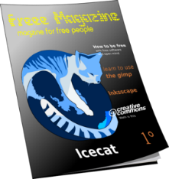 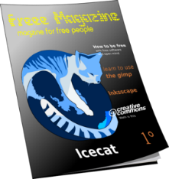 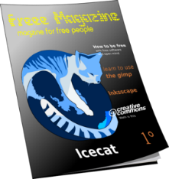 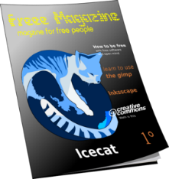 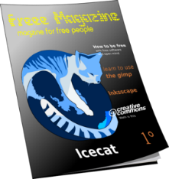 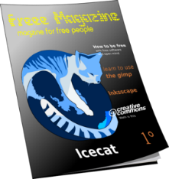 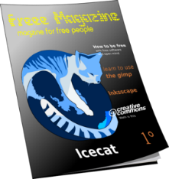 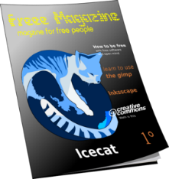 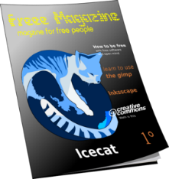 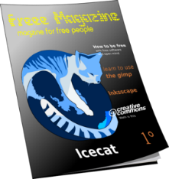 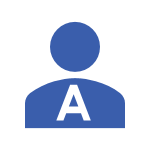 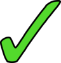 magazines
[Speaker Notes: Timing: 10 minutesAim: to practise producing and understanding numbers 2-6 and a variety of plural nouns.Procedure:1. Model the task using this slide.
2. Click to model A’s sentence.
3. Click to model B’s sentence.
4. Model how A would fill in a table with the item in English and who has more. (B would also do this, but would tick ‘my partner’ for this item.
5. Move to the next slide for the first round of 5 x items.  A following slide has a 2nd round.Note: in response to teacher feedback we have tried to make all the speaking activities possible without handouts.  In this case, we have had to compromise. Students will be able to see their partner’s items as well as their own, if they choose to look.  If they do, it takes away the need to listen to understand.  We suggest students sit back to back and just glance right (As) or left (Bs) at the board and just look for their item in response to what their partner says, meaning they will listen to understand.  If this is not going to work well for your class, there is a version of the task, with handouts, on slides at the end of this slide deck.]
Student A – I have…
Student B – I have…
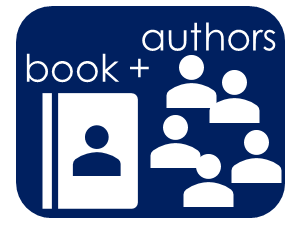 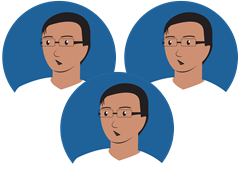 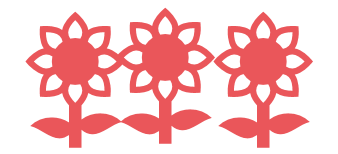 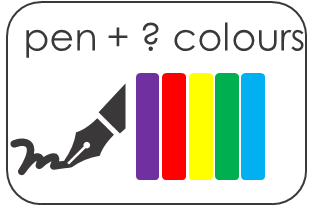 teachers
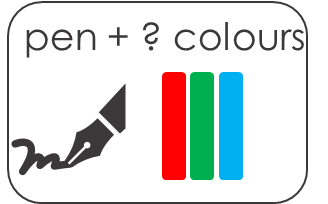 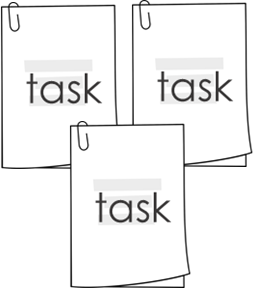 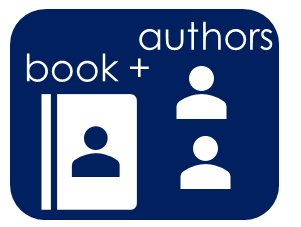 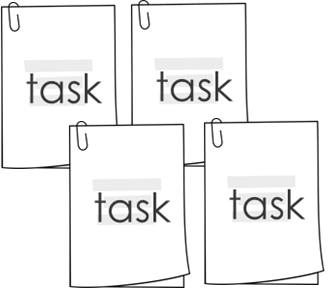 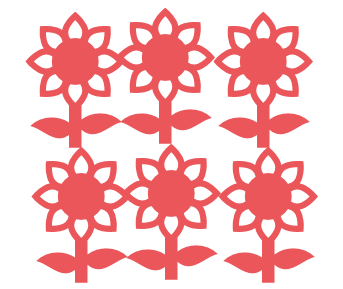 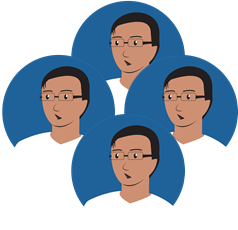 teachers
[Speaker Notes: ROUND 1: DISPLAY DURING THE SPEAKING ACTIVITYProcedure:1. Ensure students sit back to back but so that each can glance at the board.2. Give students 4 minutes to complete Round 1.]
Student A – I have…
Student B – I have…
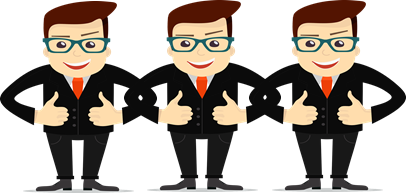 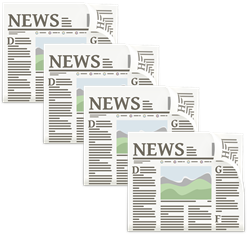 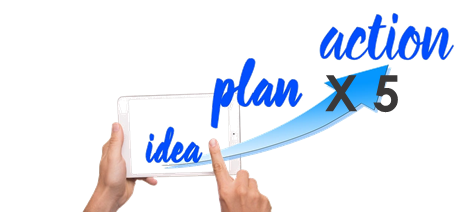 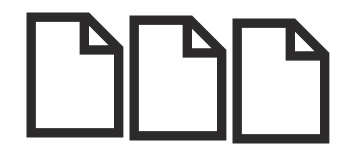 head teachers
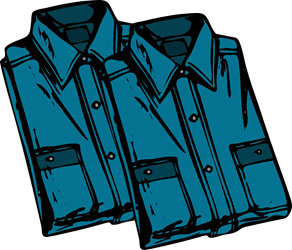 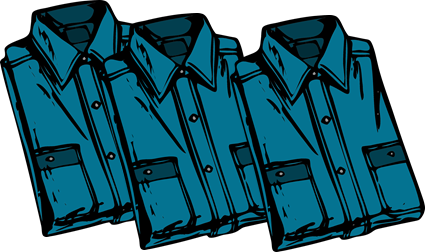 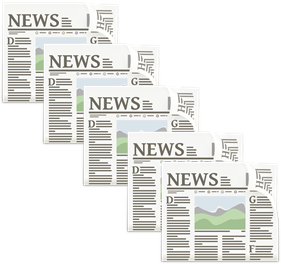 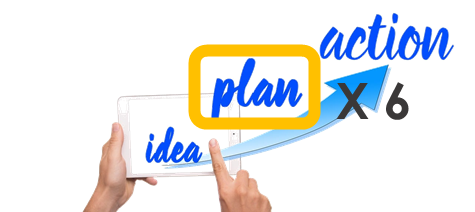 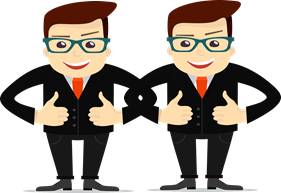 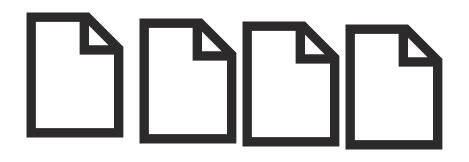 head teachers
[Speaker Notes: ROUND 2: DISPLAY DURING THE SPEAKING ACTIVITY]
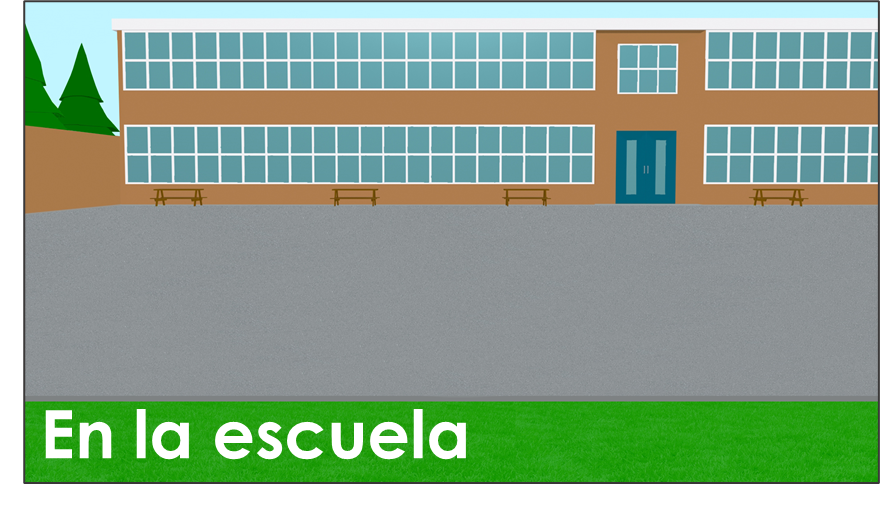 Talking about more than one thing [2]
Gender of plural nounsPlural nouns with –es (cont’d.)
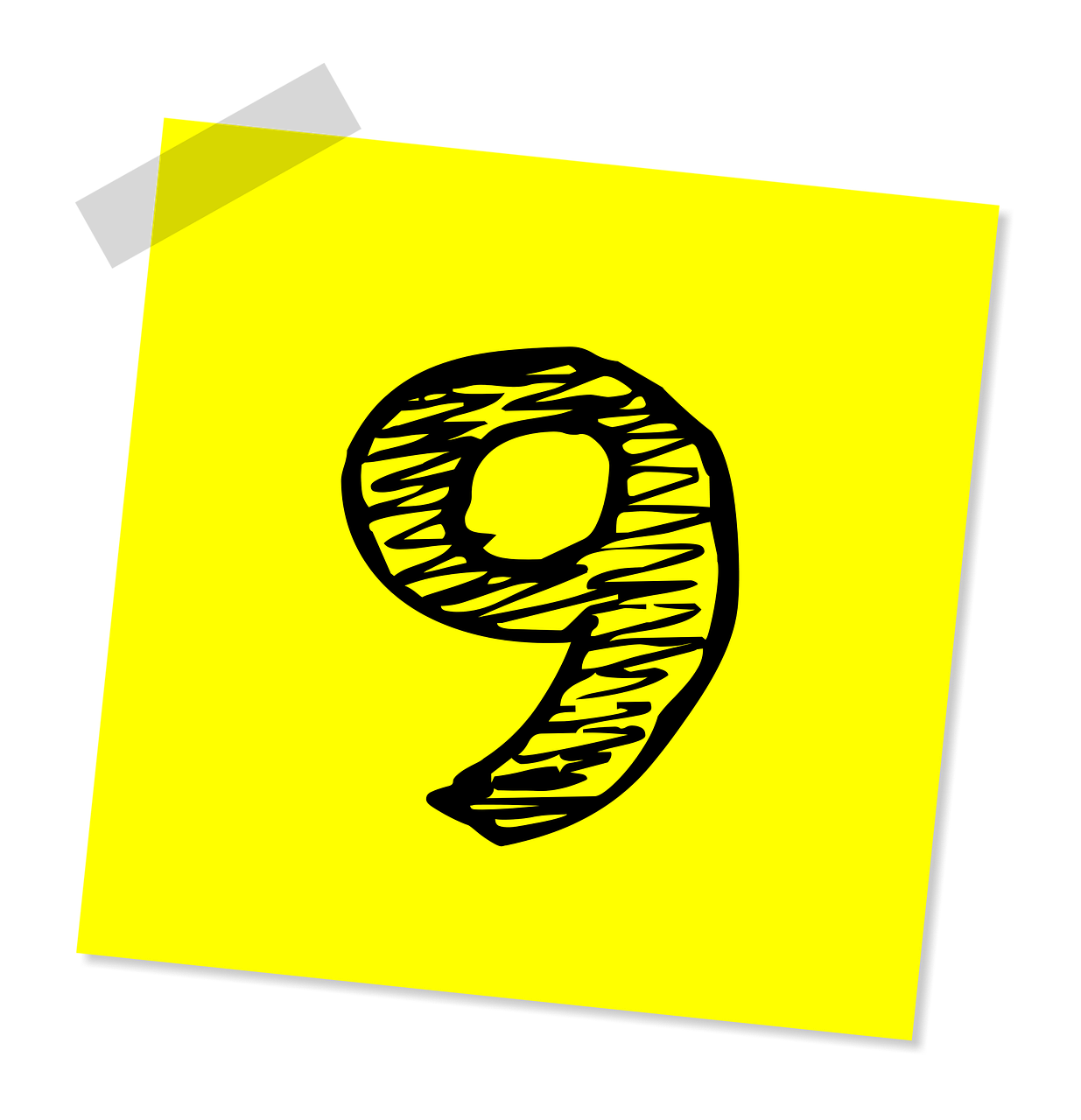 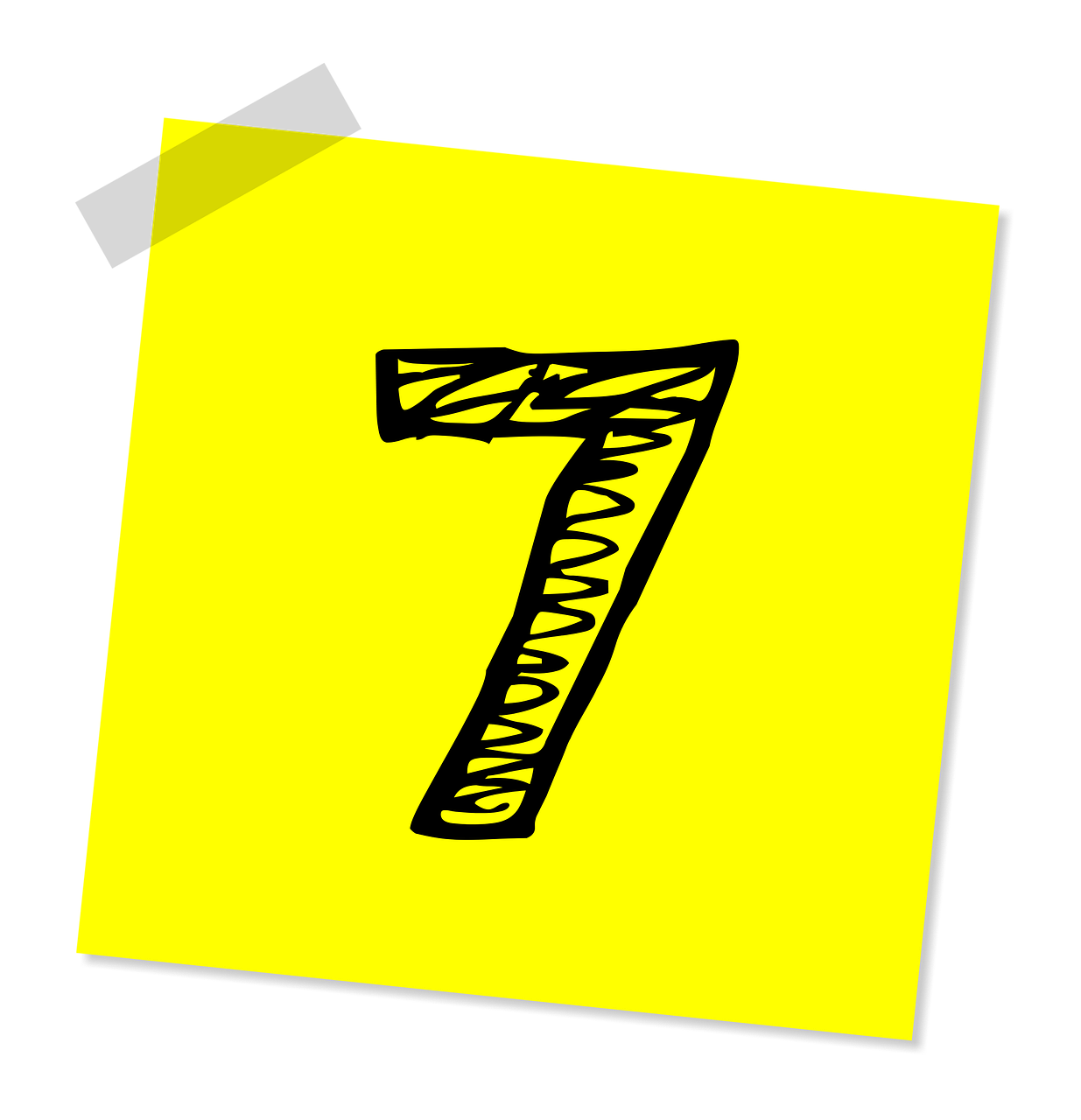 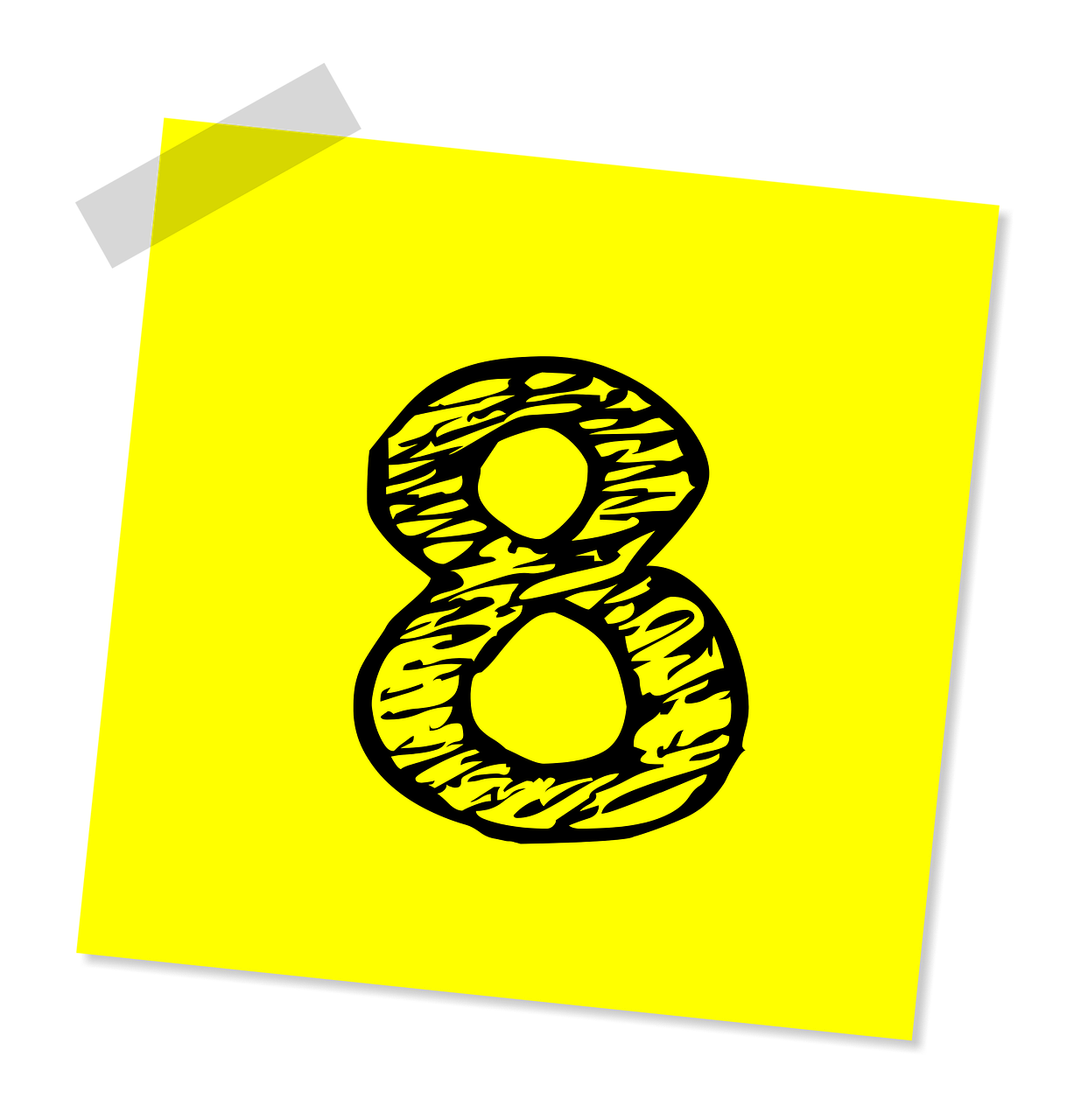 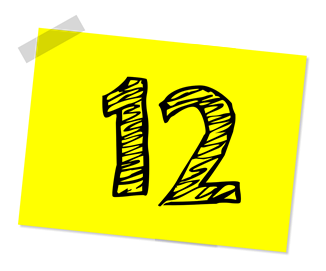 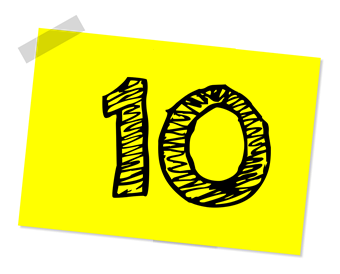 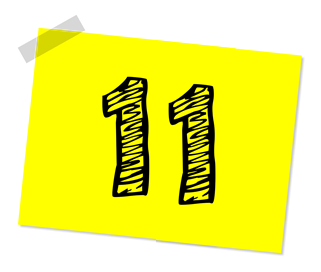 Y7 SpanishTerm 1.2 – Week 2 – Lesson 18Nick Avery / Rachel HawkesArtwork: Mark DaviesDate updated: 31.07.23
[Speaker Notes: Learning outcomes:Consolidation of plural nouns with –s and -es
Consolidation of TENER
Word frequency (1 is the most frequent word in French): 
7.1.2.2 (introduce) uno [425]; dos [64]; tres [134]; cuatro [241]; cinco [284]; seis [438]; siete [603]; ocho [641]; nueve [991]; diez [449]; once [1700]; doce [1138]; color [358]; plan [625]; flor [739]; autor/a [513]; profesor/a [501]; director/a [592]; número [324]
7.1.1.6 (revisit) ¿quién? [289]; hablar [90]; comprar [361]; bailar [1323]; llegar [75]; escuchar [281]; amiga [1172]; música [340]; tarde¹ [392]; temprano [1578]; importante [171]; bien [78]; con [14]; otra vez [59-vez]; pareja¹ [892]
7.1.1.1 (revisit) estar [21]; estoy; estás; está; norte [624]; sur [661]; Inglaterra [N/A]; España [N/A]; ¿dónde? [161] en [5]; hola [1245]; hasta luego [luego-150]
Source: Davies, M. & Davies, K. (2018). A frequency dictionary of Spanish: Core vocabulary for learners (2nd ed.). Routledge: London]
Vocabulario 1/10
la flor
el plan
cuatro
uno
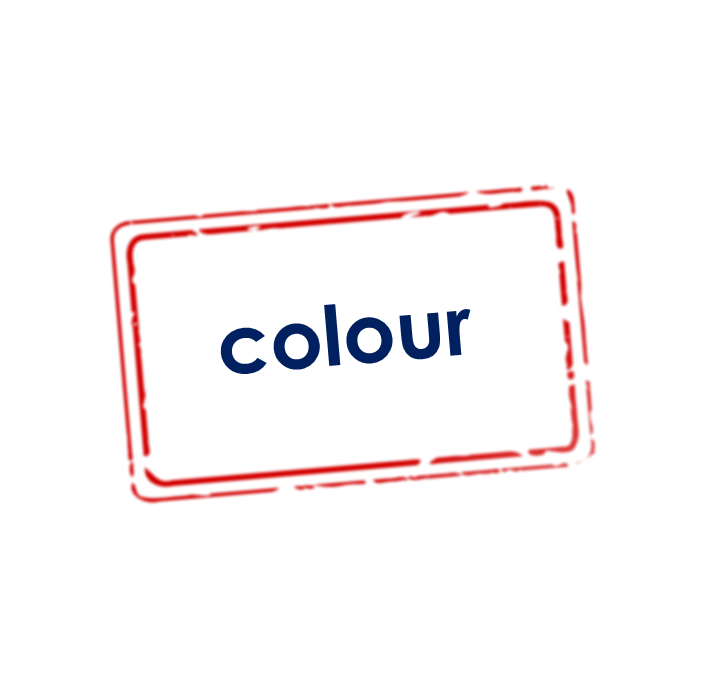 tres
el profesor
cinco
el autor
el color
seis
dos
[Speaker Notes: Timing: 5 minutes (10 slides)

Aim: to identify the Spanish word with the same meaning as the English in the centre; to practise accurate read aloud of this week’s new vocabulary.Procedure:1. Click to bring up the English prompt.
2. Elicit the Spanish word chorally from the class.
3. Click to confirm.
4. Repeat for items 2-10 on the next slides.]
Vocabulario 2/10
la flor
el plan
cuatro
uno
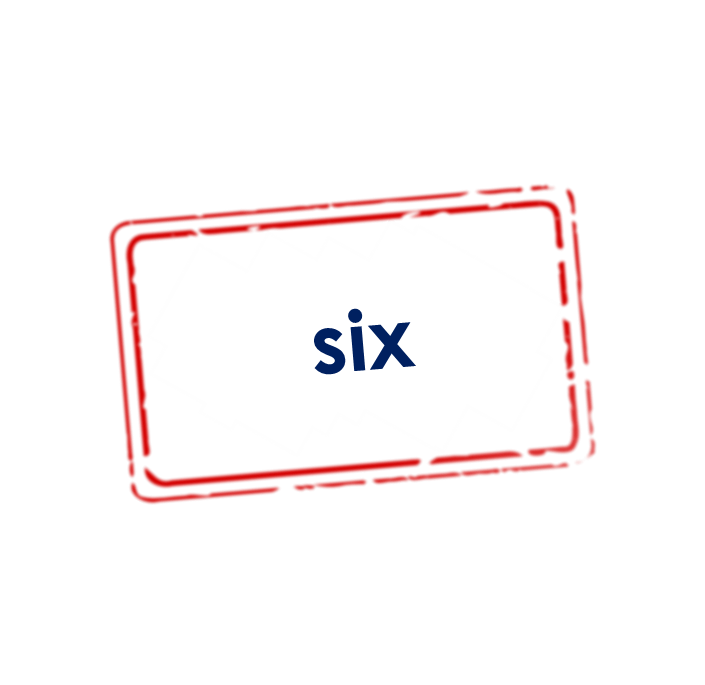 tres
el profesor
cinco
el autor
el color
seis
dos
Vocabulario 3/10
la flor
el plan
cuatro
uno
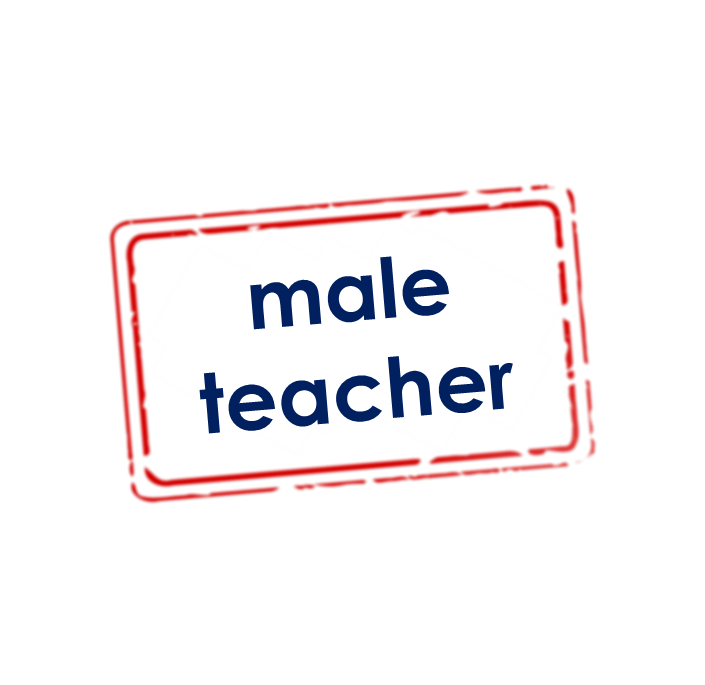 tres
el profesor
cinco
el autor
el color
seis
dos
Vocabulario 4/10
la flor
el plan
cuatro
uno
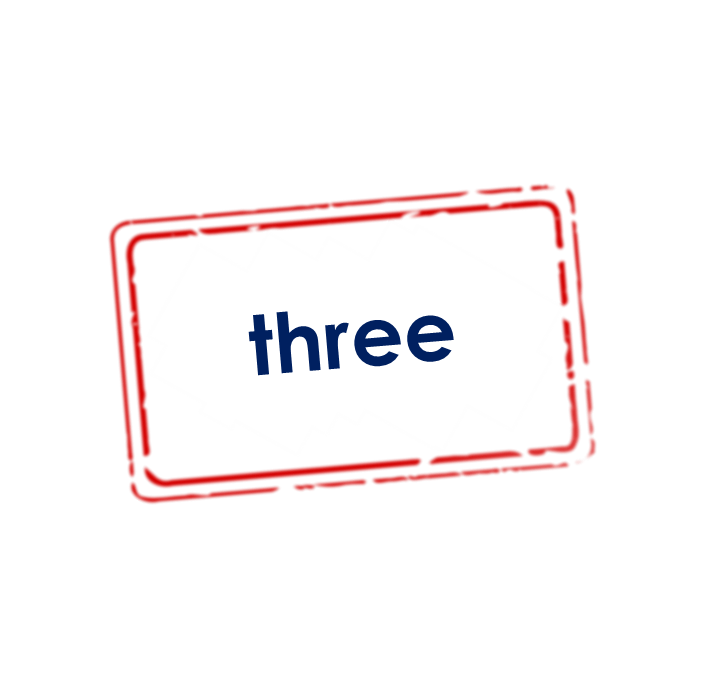 tres
el profesor
cinco
el autor
el color
seis
dos
Vocabulario 5/10
la flor
el plan
cuatro
uno
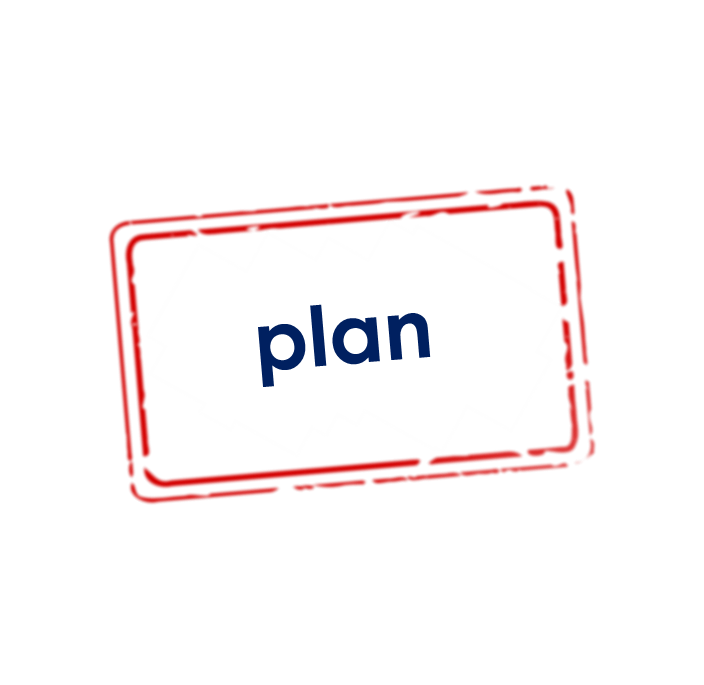 tres
el profesor
cinco
el autor
el color
seis
dos
Vocabulario 6/10
la flor
el plan
cuatro
uno
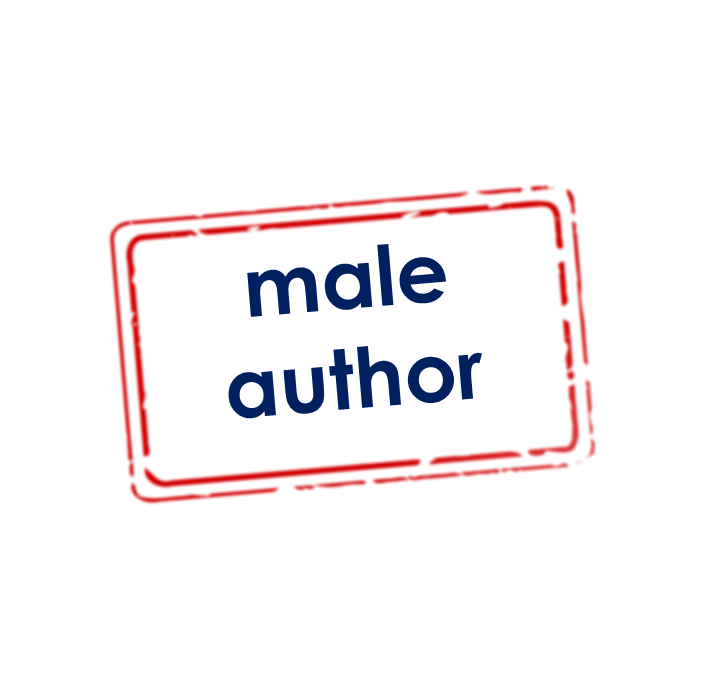 tres
el profesor
cinco
el autor
el color
seis
dos
Vocabulario 7/10
la flor
el plan
cuatro
uno
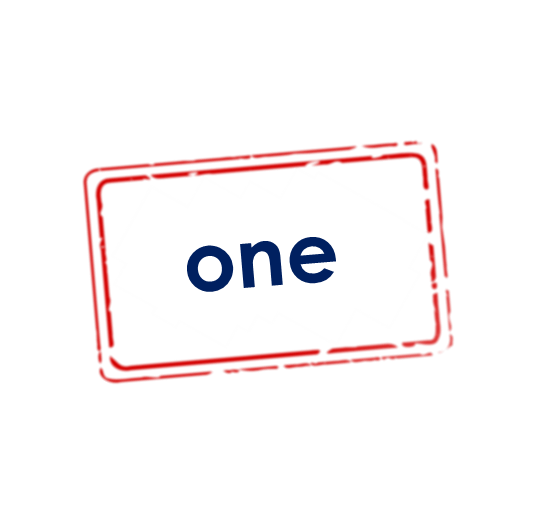 tres
el profesor
cinco
el autor
el color
seis
dos
Vocabulario 8/10
la flor
el plan
uno
cuatro
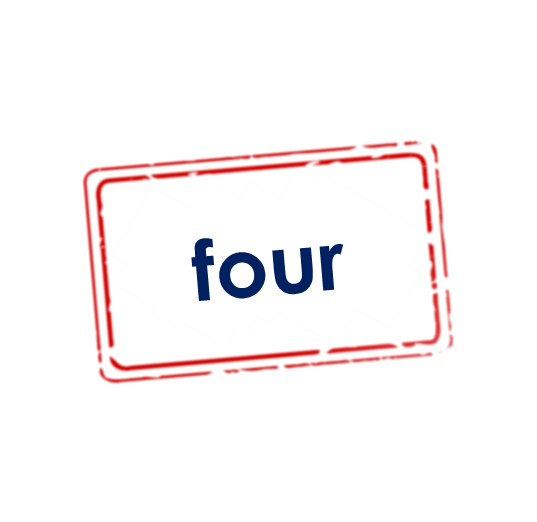 tres
el profesor
cinco
el autor
el color
seis
dos
Vocabulario 9/10
la flor
el plan
cuatro
uno
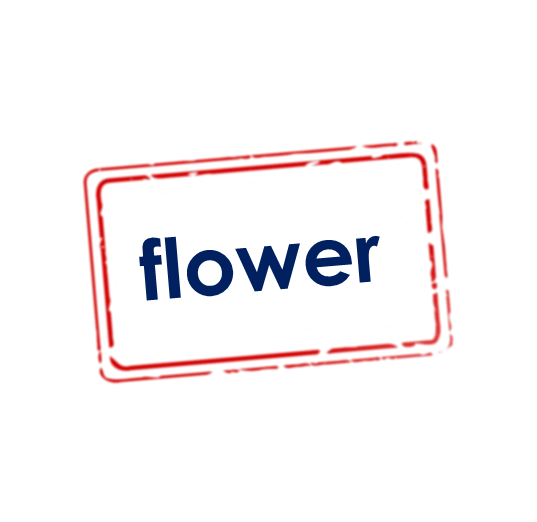 tres
el profesor
cinco
el autor
el color
seis
dos
Vocabulario 10/10
la flor
el plan
cuatro
uno
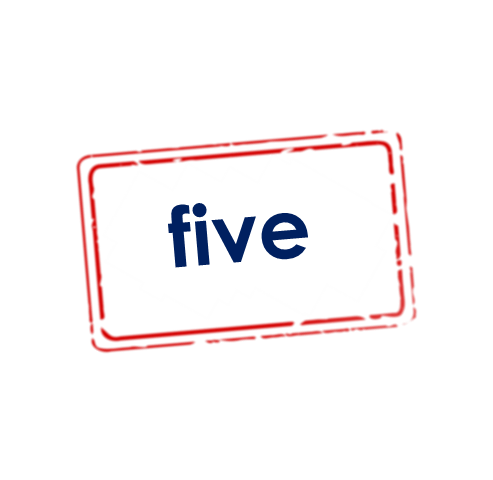 tres
el profesor
cinco
el autor
el color
seis
dos
Vocabulario
hablar
60
Segundos
0
INICIO
[Speaker Notes: Timing: 1-4 minutesAim: To reactivate and strengthen vocabulary knowledge.  
Procedure:Round 1: Look at the Spanish, recall the English meanings, saying them aloud. [1 minute]Round 2: Look at the English, recall the Spanish meanings, saying them aloud. [1 minute]Repeat for two further minutes, to speed up recall.

Note: the introduction of new vocabulary this week is staggered over the two lessons.

Word frequency (1 is the most frequent word in Spanish): siete [603]; ocho [641]; nueve [991]; diez [449]; once [1700]; doce [1138]; la autora [513]; la profesora [501]; el director [592]; la directora [592]
Source: Davies, M. & Davies, K. (2018). A frequency dictionary of Spanish: Core vocabulary for learners (2nd ed.). Routledge: London]
Talking about more than one thing: Gender and plural nouns
To talk about male and female people together, Spanish often uses the masculine form of the noun.
In English, we don’t always make this clear either! 
We often refer to ‘friends’ without saying if they are boys or girls.
“Tengo tres amigos.” can mean:
I have 3 (male) friends.
OR
I have 3 (male and female) friends.
To refer to two or more females, use the feminine form in the plural.
“Tengo tres amigas.”
I have 3 (female) friends.
[Speaker Notes: Timing: 2 minutes

Aim: to explain to students how to refer to mixed gender groups in Spanish.
Procedure: Click to present the new information.

Note: Students will later also learn that
some nouns don’t pluralise in the two ways they have learnt so far (e.g. actriz -> actrices)
some nouns don’t have different forms for masculine and feminine (asistente, estudiante, ayudante, cantante etc.)]
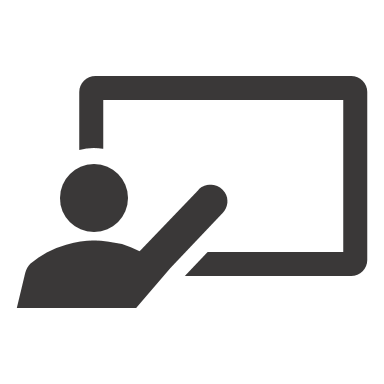 Lee el texto.Marca la opción correcta.
Lucía describe la escuela
leer
Estudio en una escuela. Está en León, España y ¡es enorme! Tiene dos directoras y once profesores de español también. La clase de español es excelente, pero no estudio mucho porque tengo doce amigas y ¡hablo mucho en clase!
Hoy tengo historia. Estudio con seis amigos de Inglaterra. Es importante llevar un libro a clase, pero no es un libro pequeño - ¡tiene nueve autores!
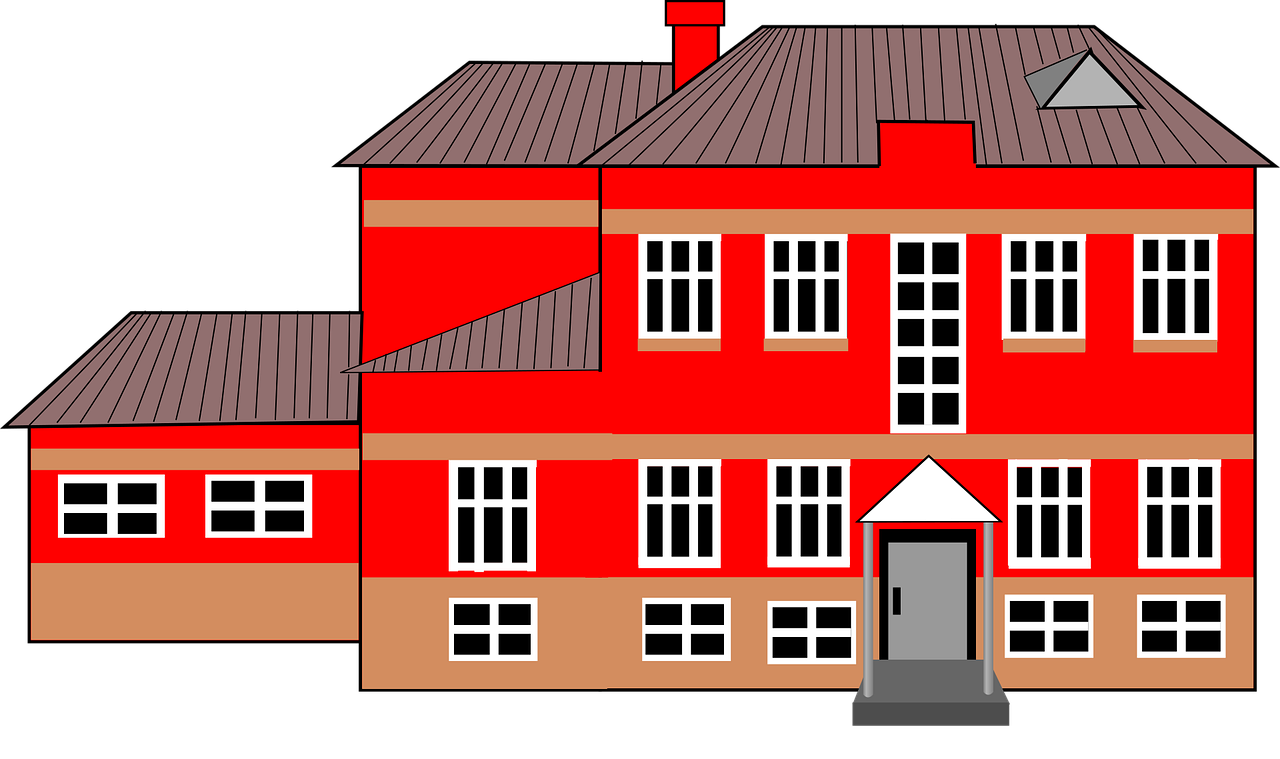 How many?
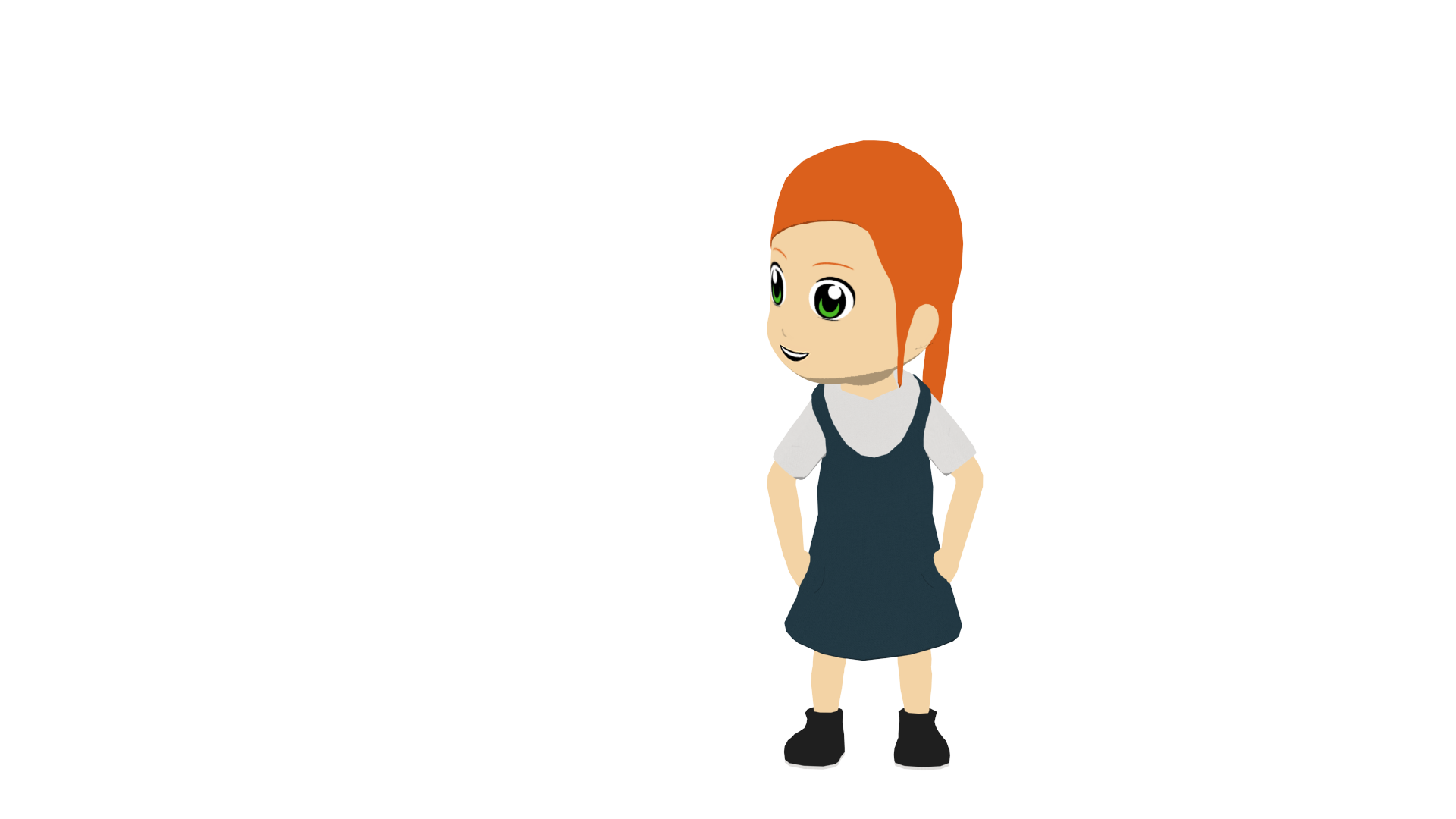 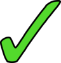 2
1
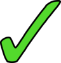 2
11
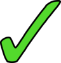 12
3
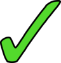 4
6
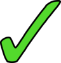 5
9
pequeño - small
[Speaker Notes: Timing: 10 minutes

Aim: to begin to read Spanish beyond the sentence level; to practise working out the biological gender of plural nouns

Procedure:
1. Students write 1-5.
2. Students read the text and decide on the biological gender of the nouns.
3. They look again and decide how many of each noun there are.
4. Teachers check answers.5. Teacher then asks students to identify cognates in the text (words they have not yet been taught formally, but recognise because of their similarity to English words with the same meaning) – click to highlight these after eliciting suggestions from students.
6. Finally click to highlight porque – it was introduced last lesson as a phonics source word.  Ensure students recognize the meaning.  And pequeño – also a phonics word this week – it is glossed on the slide, but worth highlighting it with students as it is such a high frequency word and will be taught in two weeks’ time.

Notes:
This text, or part of it, could also be used for dictation.

Frequency of unknown words and cognates (1 is the most frequent word in Spanish): 
clase [320] enorme [631] escuela [424] historia [186] pequeño [202] porque [40]
Source: Davies, M. & Davies, K. (2018). A frequency dictionary of Spanish: Core vocabulary for learners (2nd ed.). Routledge: London]
escuchar
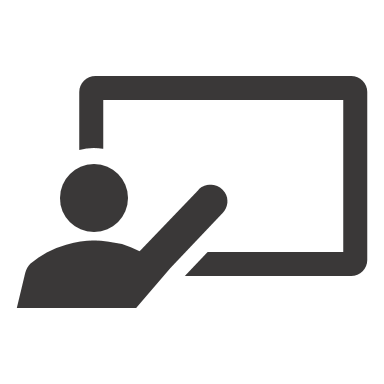 Escucha. Marca la opción correcta.
Escucha otra vez. Escribe el número.
How many?
3
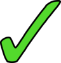 1
10
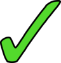 2
2
10
8
12
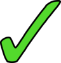 8
3
9
3
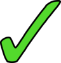 9
11
4
7
2
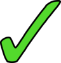 5
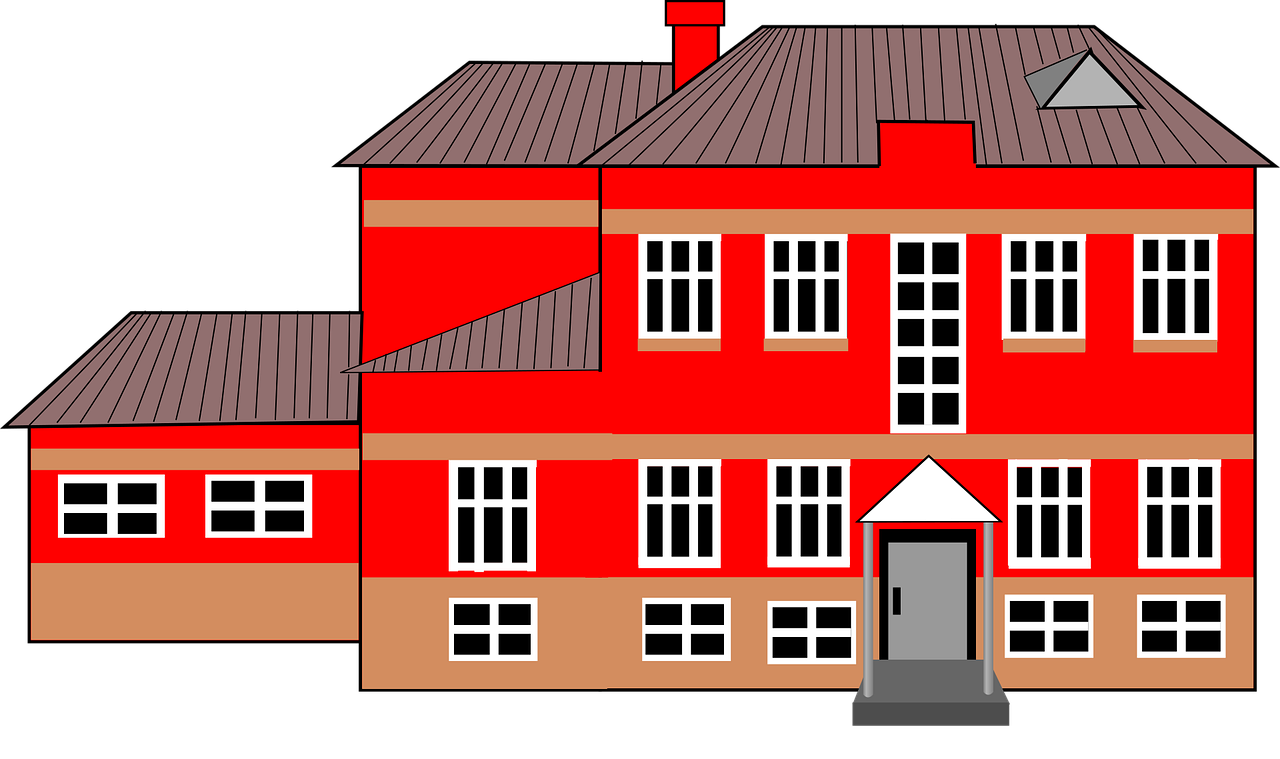 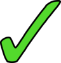 7
6
12
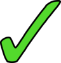 7
11
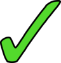 8
[Speaker Notes: Timing: 8 minutes

Aim: to practise understanding biological gender of plural nouns; to practise understanding numbers in the oral modality

Procedure:
1. Students write 1-8.
2. Students listen. For each item, they note if it’s ‘female only’ or ‘male only / male & female’
3. Students listen again. This time, they note the number.

Note: Remove the box with the number options if your class does not need this additional support.

Transcript:
tres profesoras
once autores
ocho directores
siete amigas
dos amigos
nueve directoras
doce autoras
diez profesores]
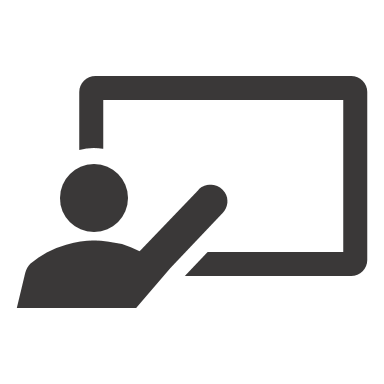 Escucha. Escribe la letra correcta.
escuchar
Poema: una persona extraordinaria
A
Llega con tres directores.

Compra libros de doce autores.

Estudia inglés con nueve profesores.

Pero, ¡no es todo!

Lleva una camisa de ocho colores.

Compra un bouquet de siete flores.

Y habla con seis actores.
D
1
B
G
2
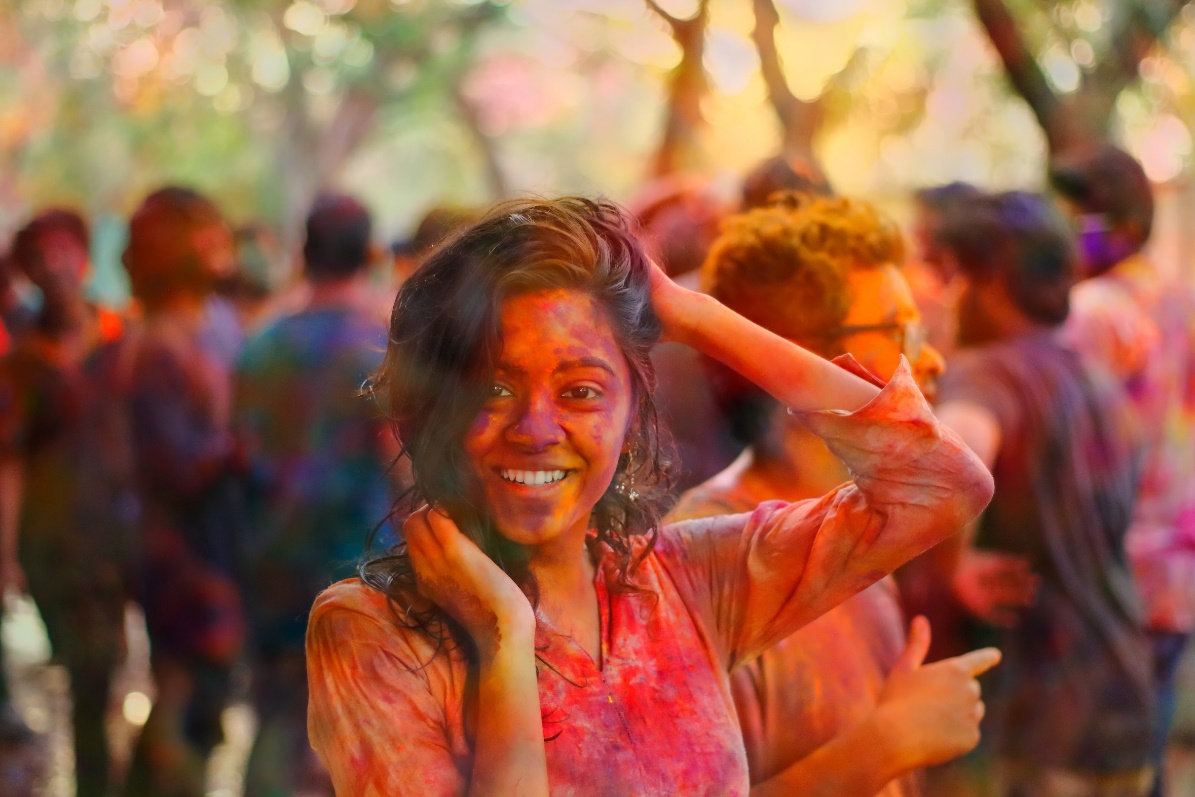 A
C
3
B
4
D
F
5
E
C
6
E
7
F
Full poem
G
todo – all, everything | de – of (by)
[Speaker Notes: Timing: 8 minutes

Aim: to identify the line of the poem heard in the audio; to understand the meaning of each line

Procedure:
1. Students first listen and decide which sentence of the poem they hear (these are in jumbled order).
2. The teacher then clicks on ‘full poem’ to hear it in order (answers can be checked).
3. Then, line by line, ask students for a translation of the poem. Draw students’ attention to  the word ‘de’ in sentences B, E, F.  They will learn this very high frequency word in 7.1.2.6 in a few weeks’ time. In sentence B we would translate ‘de’ as ‘by’, in E and F we could say ‘of’.

Note. 
1. The vocabulary has been previously been taught, except for ‘todo’. This will be introduced in Y7 Term 3.2. Students won’t be expected to produce it on their own here (see next slide).
2. The noun ‘actor’ wasn’t used for preceding grammar-focused activities, but was chosen here as it is frequent [1533] and also a cognate. Bouquet is also a cognate / loan word that is common in English.   

Frequency of unknown words and cognates (1 is the most frequent word in Spanish): 
actor [320] bouquet [>5000] 
Source: Davies, M. & Davies, K. (2018). A frequency dictionary of Spanish: Core vocabulary for learners (2nd ed.). Routledge: London

Photos by Shubham Bochiwal &  Uljana Maljutina on Unsplash]
hablar
Write 5-7 lines. Use the ideas below in any order or combination, or add your own ideas.
Escribe un poema
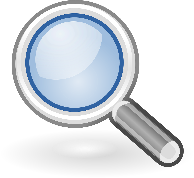 arrives with…
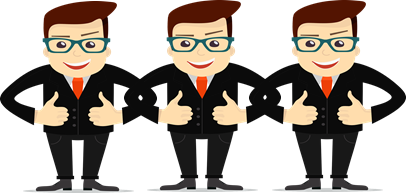 authors
buys books by…
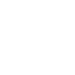 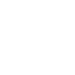 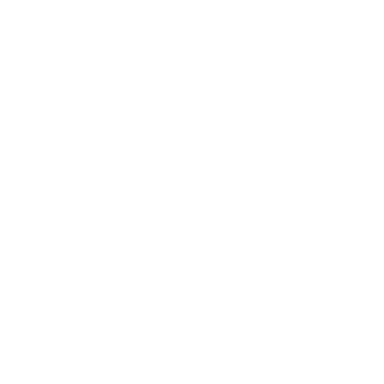 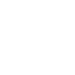 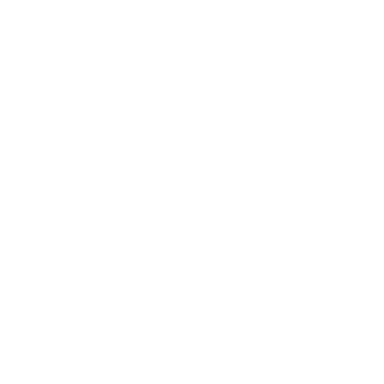 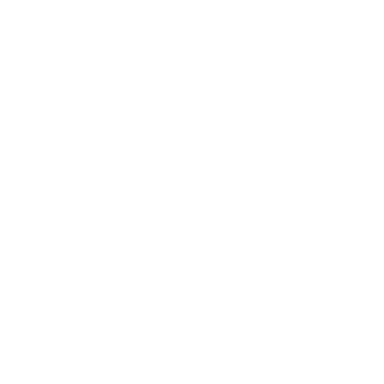 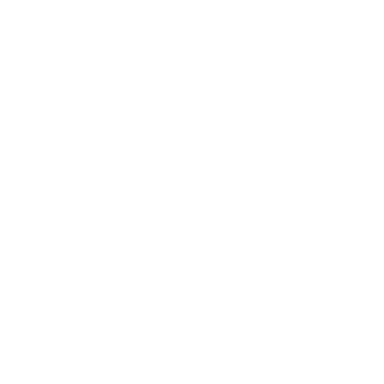 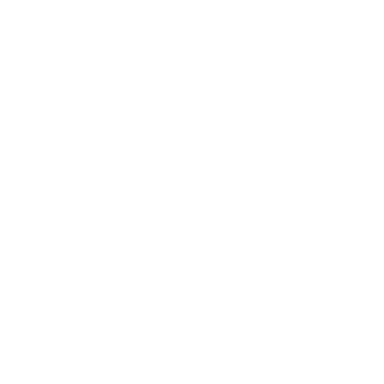 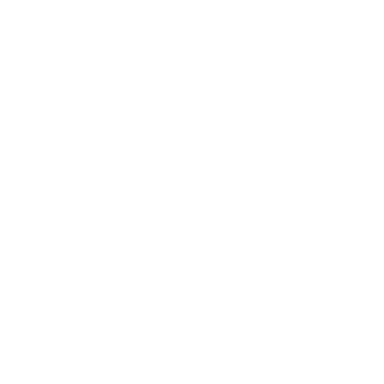 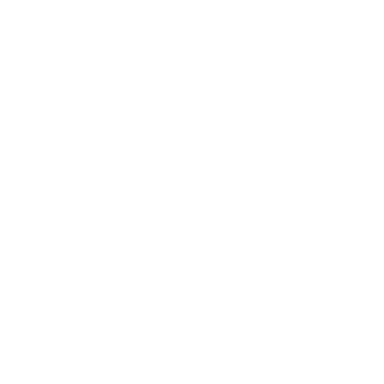 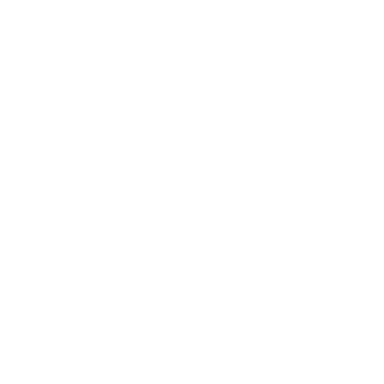 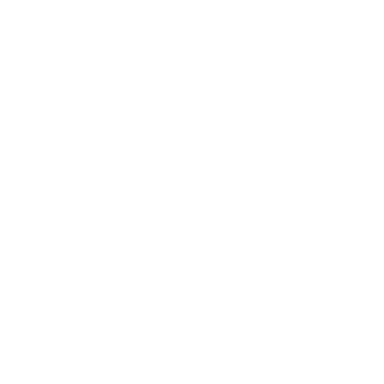 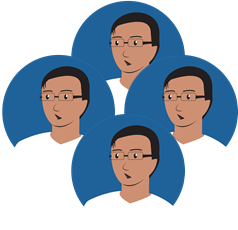 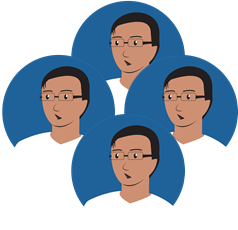 studies English with…
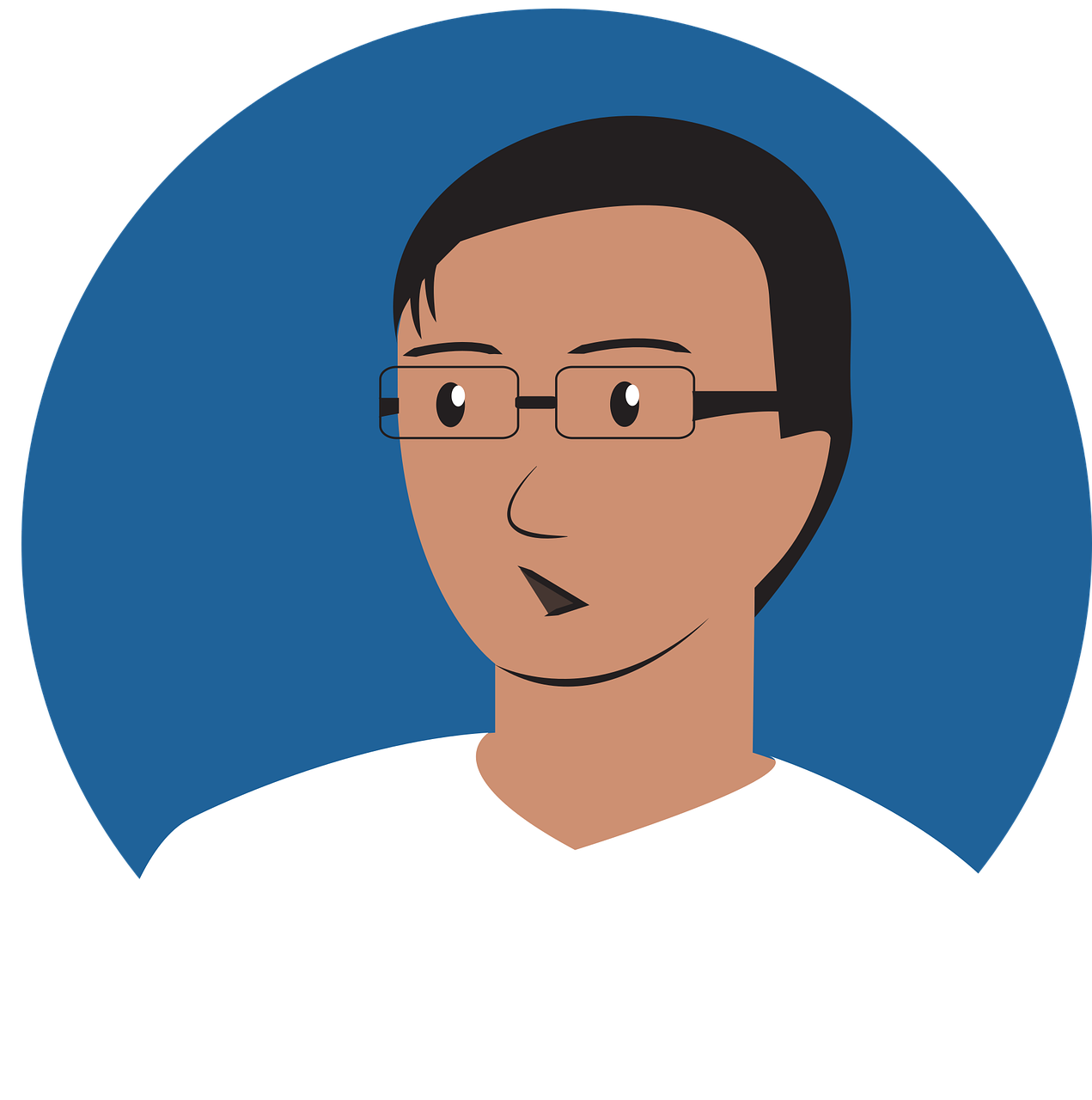 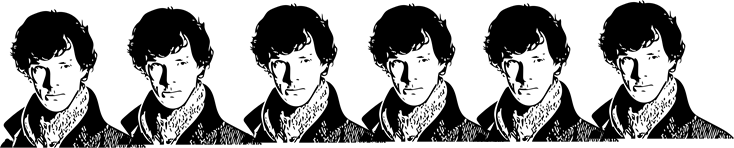 speaks with…
wears a shirt of…
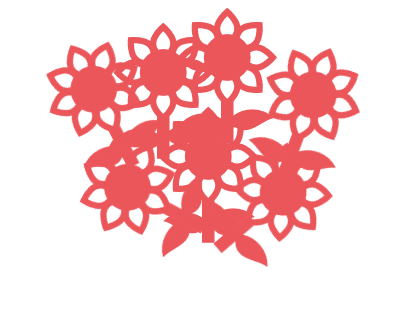 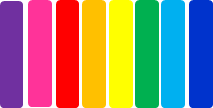 buys a bouquet of…
…
But that’s not all*!
*all = todo
[Speaker Notes: Timing: 10 minutes
Aim: to practise written production of this week’s language and previously taught verbs.; to allow scope for personalisation in a more open-ended written task.Procedure:1. Explain the task.
2. Students create their poem.  Make reference resources materials available to students who are keen to personalise their writing.]
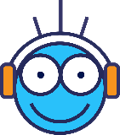 Deberes
Vocabulary Learning Homework (Y7, Term 1.2, Week 3)
Audio file
Student worksheet
In addition, revisit:		Term 1.1 Week 7
				Term 1.1 Week 2
[Speaker Notes: Use this slide to set the homework.
For Y7, the typical homework will be to pre-learn vocabulary for the next lesson.There is an audio file to accompany the student worksheet.


Notes:
i) Teachers may, in addition, want to recommend use of a particular online app for the pre-learning of each week’s words.ii) Quizlet now requires parental involvement / registration / permissions for users below the age of 13, so it is perhaps most suitable for Y9 – 11 students.iii) Language Nut hosts LDP vocabulary lists and these are free for schools to use, though there is a registration process.  One benefit is that all of the student tracking data that Language Nut offers  are also available to schools that use the LDP lists for practice. Perhaps this makes it a good option for Y7/8.
iv) There are other free apps, and new ones are always appearing. Teachers have told us that they are currently using:Flippity, Wordwall (where using previously-created activities is free).
v) Gaming Grammar has been acquired by Language Nut.  Its original content should still be available to teachers and much of it is appropriate for Y7 learners.]
leer / hablar
Vocabulario
60
Segundos
0
INICIO
[Speaker Notes: ADDITIONAL OPTIONAL VOCABULARY SLIDE FOR LESSON 1
Timing: 1-4 minutesAim: To reactivate and strengthen vocabulary knowledge.  Procedure:Round 1: Look at the Spanish, recall the English meanings, saying them aloud. [1 minute]Round 2: Look at the English, recall the Spanish meanings, saying them aloud. [1 minute]Repeat for two further minutes, to speed up recall.

Note: the introduction of new vocabulary this week is staggered over the two lessons. This includes feminine forms of nouns (profesora, autora).

Word frequency (1 is the most frequent word in Spanish): uno [425]; dos [64]; tres [134]; cuatro [241]; cinco [284]; seis [438]; color [358]; plan [625[; flor [739]; autor [513]; profesor [501]
Source: Davies, M. & Davies, K. (2018). A frequency dictionary of Spanish: Core vocabulary for learners (2nd ed.). Routledge: London]
Using your prompt cards, take turns to tell your partner how many of each thing you have.
escuchar / hablar
Tengo tres bolsas.
Persona A
Tengo dos bolsas.
Persona B
Complete your response grid after each exchange.
My partner
Me
Example (Persona A):
Who has more bags?
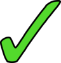 [Speaker Notes: ALTERNATIVE VERSION OF LESSON 1 SPEAKING

Instruction slide

Note: 
Teachers can use this to model the interaction in the activity 
Note that the final two prompt cards elicits ‘tiene’ (e.g. Tengo un libro. Tiene cuatro autores). It may be useful to tell students that they will use this previously taught verb in the task, in addition to ‘tengo’.]
Student A – I have…
Student B – I have…
[Speaker Notes: DO NOT DISPLAY THIS SLIDEA printer-friendly version of these prompt cards is available in Word format.]
ANSWERS
Student B
Student A
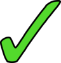 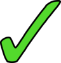 has more tasks?
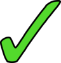 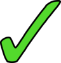 has more (male) teachers?
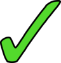 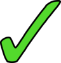 has more shirts?
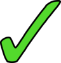 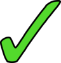 has more plans today?
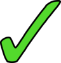 has more flowers?
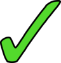 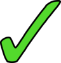 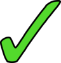 has more newspapers in Spanish?
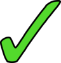 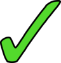 has the book with more authors?
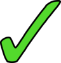 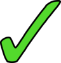 has the pen with more colours?
[Speaker Notes: ANSWERS]